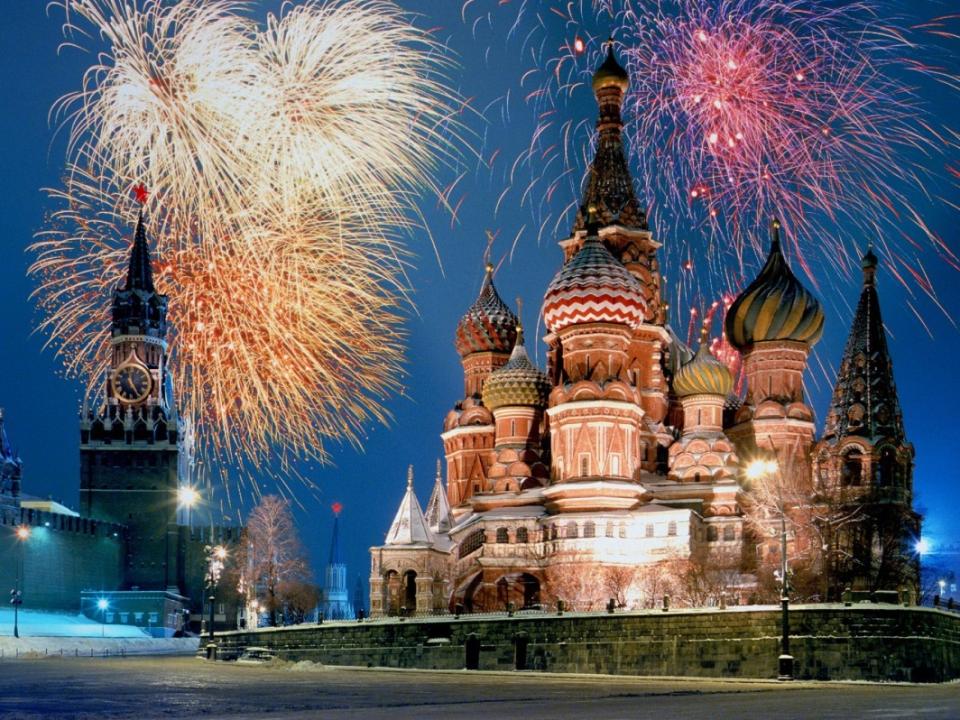 70-летию Курской Битвы
посвящается
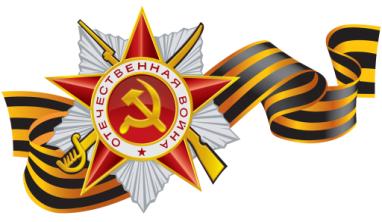 МОСКВА 2013 г.
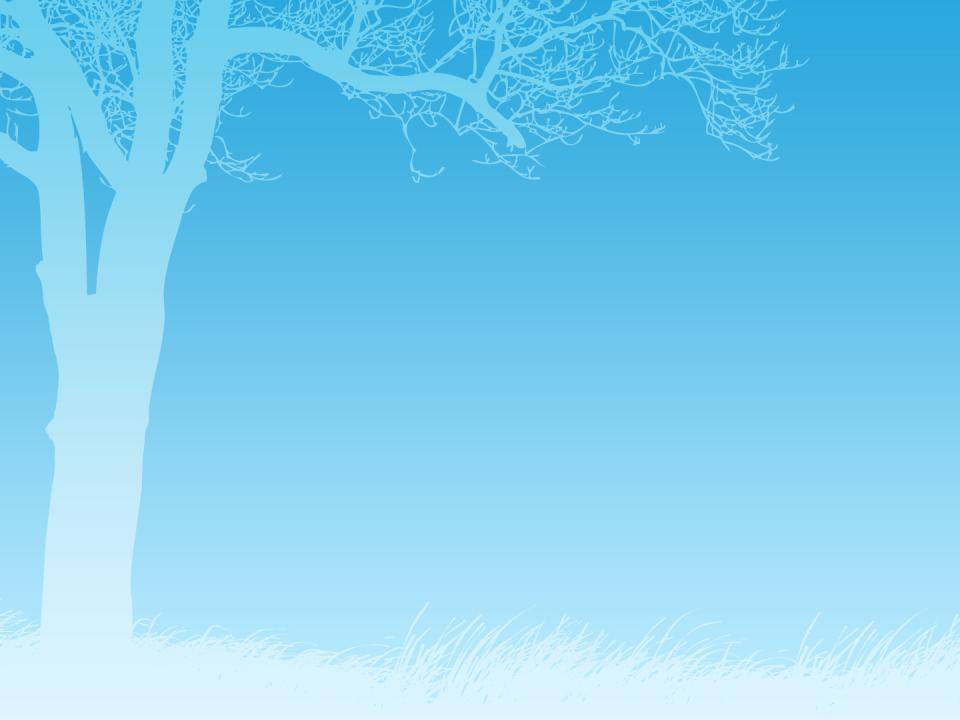 Номинация
“ЖИВАЯ РОДОСЛОВНАЯ”
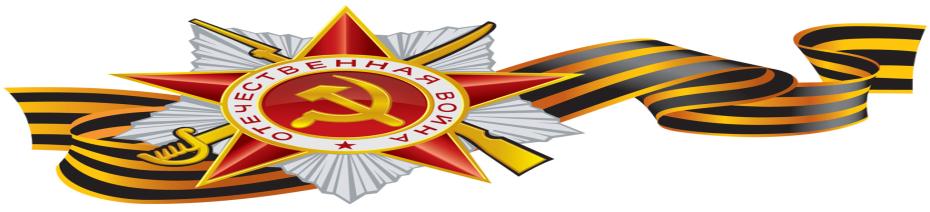 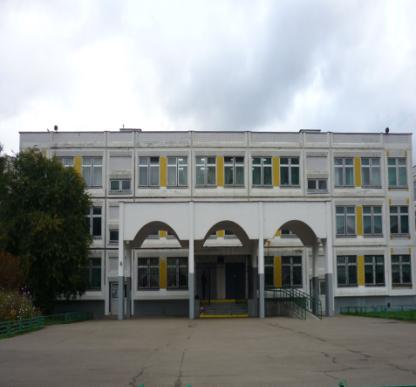 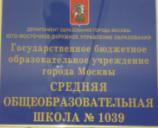 Руководители проекта
Габриелян И.Г., учитель истории, руководитель музея Боевой Славы им. В.И. Чичварина
Кузнецова Г.Е., учитель русского языка и литературы, классный руководитель Чичвариной Е., внучки героя
ул. Белореченская 23а
  8(495)359-35-36
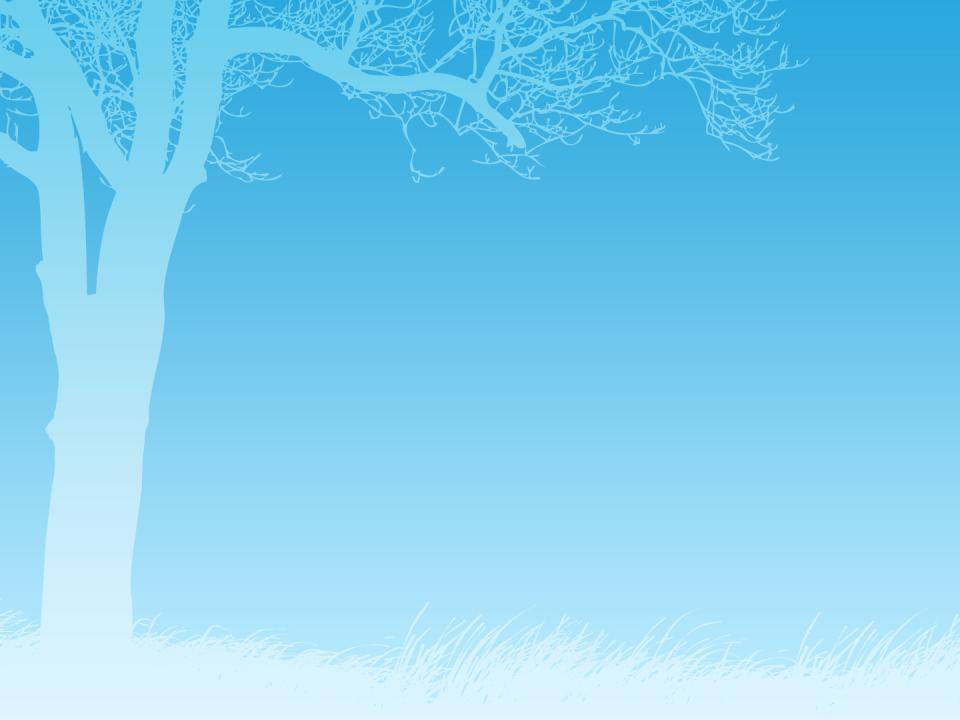 Номинация
“ЖИВАЯ РОДОСЛОВНАЯ”
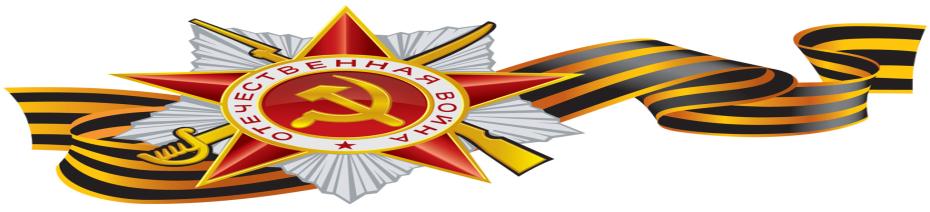 Цели:
  -Создать соответствующий эмоциональный фон - героический образ русского солдата – используя сведения семейного архива Чичварина В.И.

-Восстановить родословную семьи Чичвариных на основе характеристики жизненного пути ветерана с целью воспитательного воздействия на учащихся.

-Воспитание уважения к личной истории Чичварина В.И. как к истории российского народа.
Музей Боевой Славы им. В.И. Чичварина.
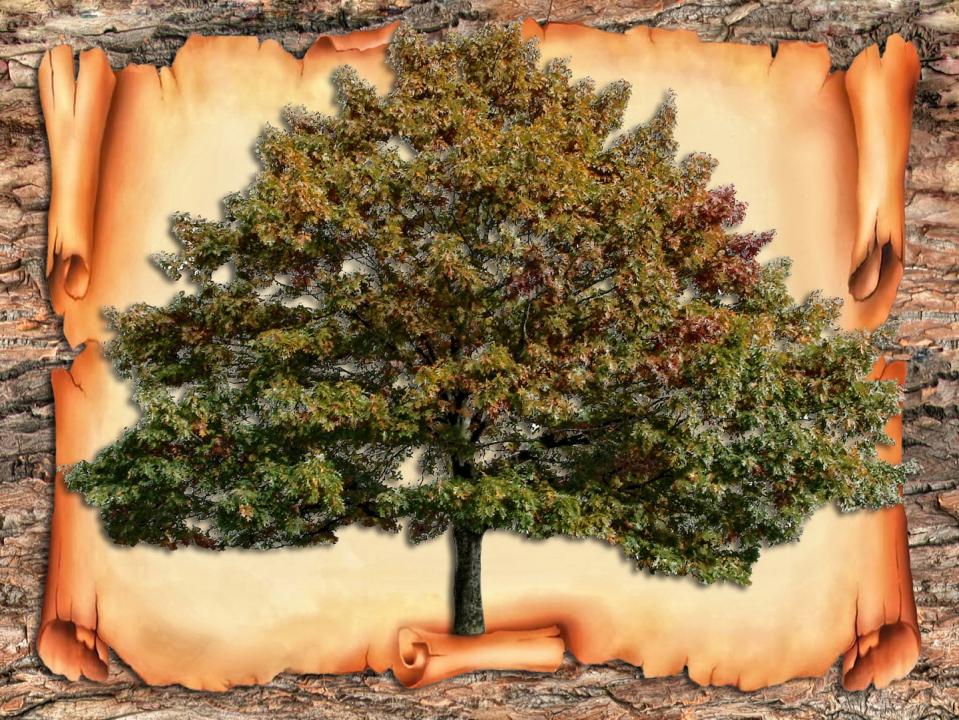 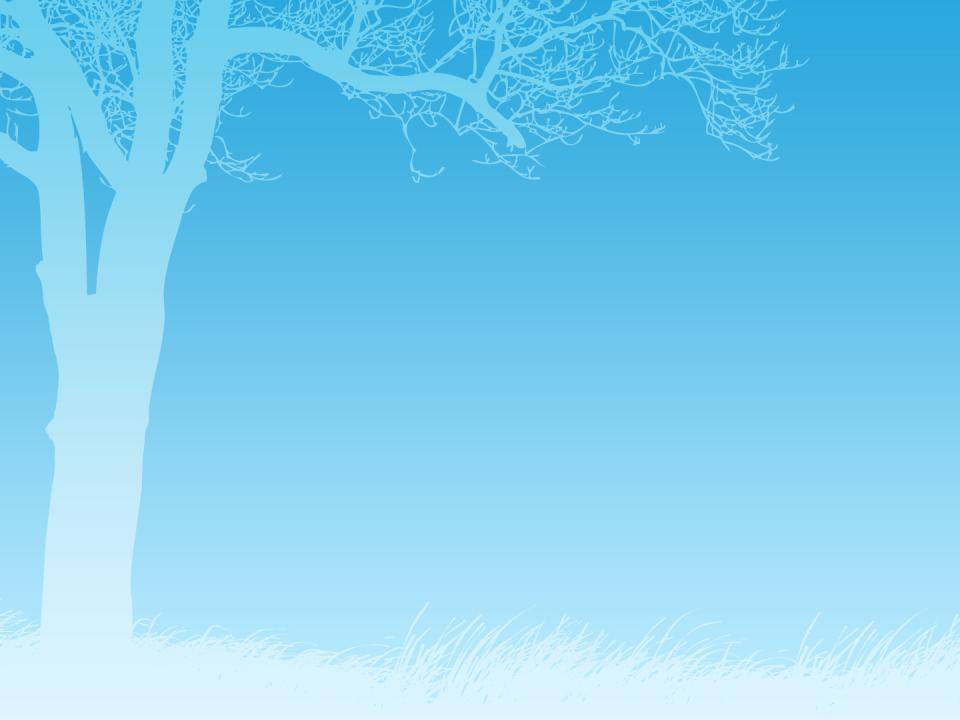 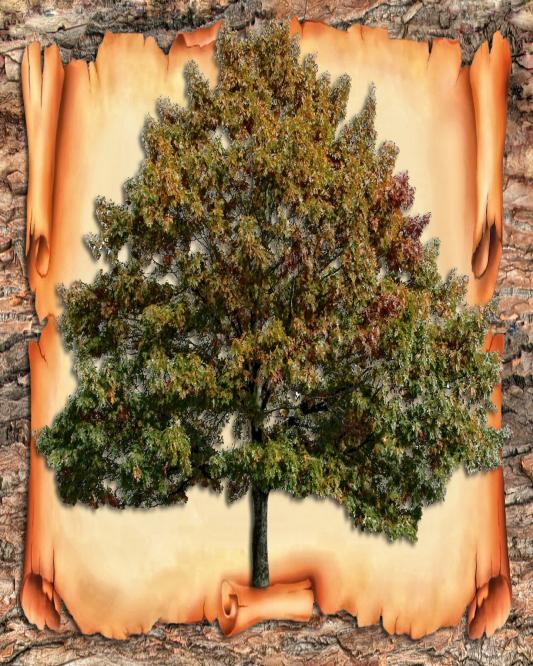 Живая родословная
.
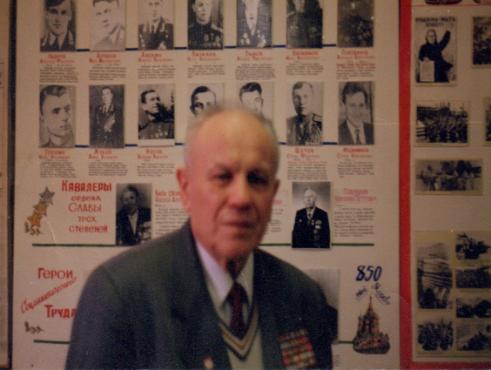 «Я часто слышу высокие слова о любви к Родине. А в чем она выражается?  Кого можно назвать патриотом, верным сыном своего Отечества?
     Примером проявления истинной любви к Родине является жизнь и подвиг замечательного человека, моего дедушки, Чичварина Владимира Ильича, москвича, участника двух воин: Отечественной и Японской».
Семьи Чичвариных
Музей Боевой Славы им. В.И. Чичварина.
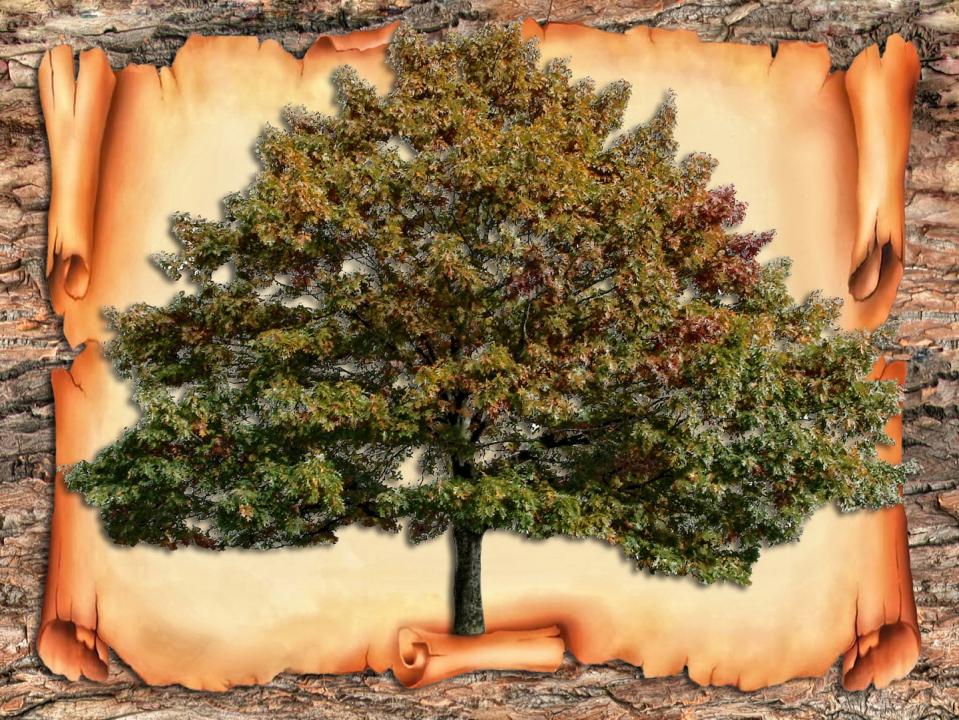 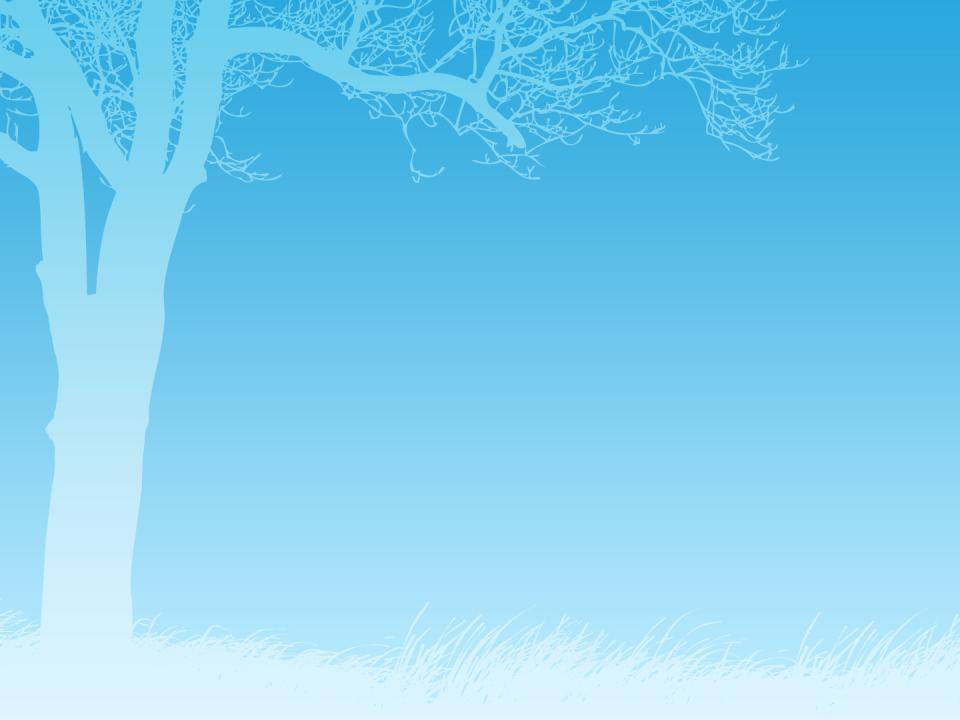 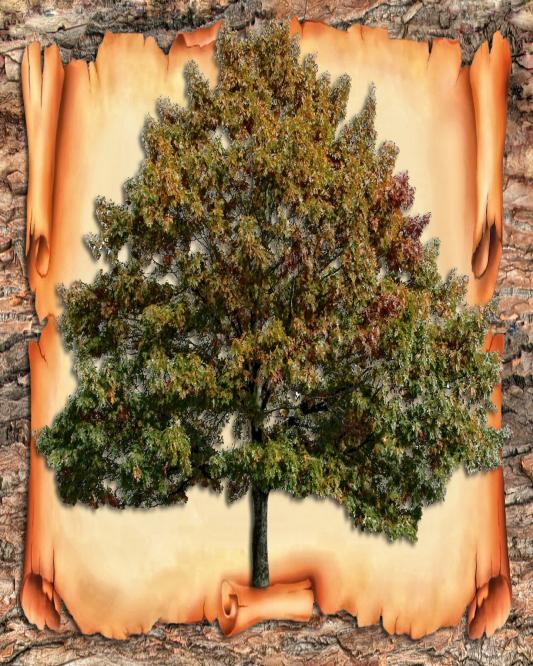 Живая родословная
Дед Чичварин  Василий Саввович (1871-1929) - священник, был
глубоко религиозным человеком и воспитывал детей в православной вере, прививая им любовь к Церкви и богослужению. Семья жила очень скромно, несмотря на то что священник получал немалое жалованье .

Вам обо все не расскажешь –
С памятью что-то стряслось…

.
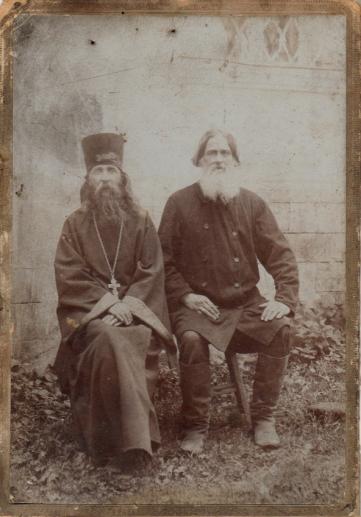 Семьи Чичвариных
Музей Боевой Славы им. В.И. Чичварина.
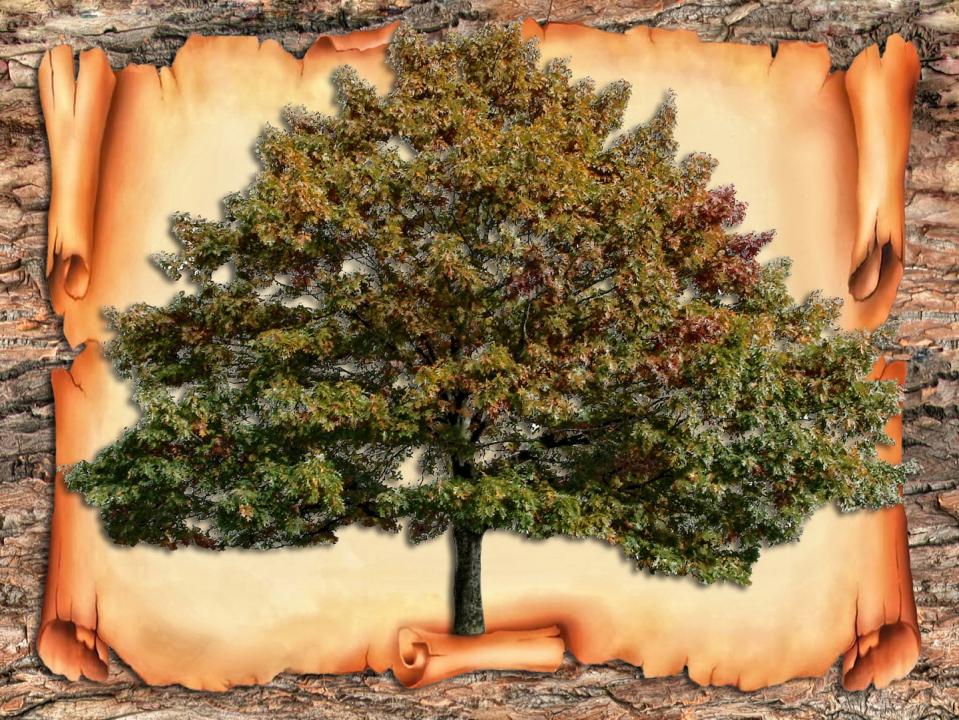 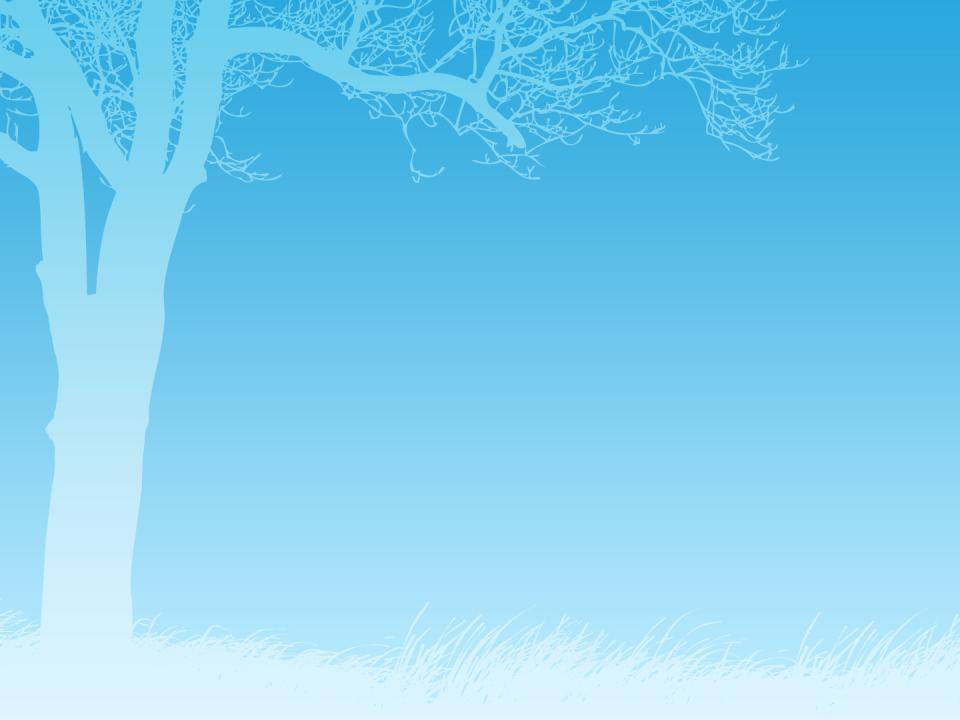 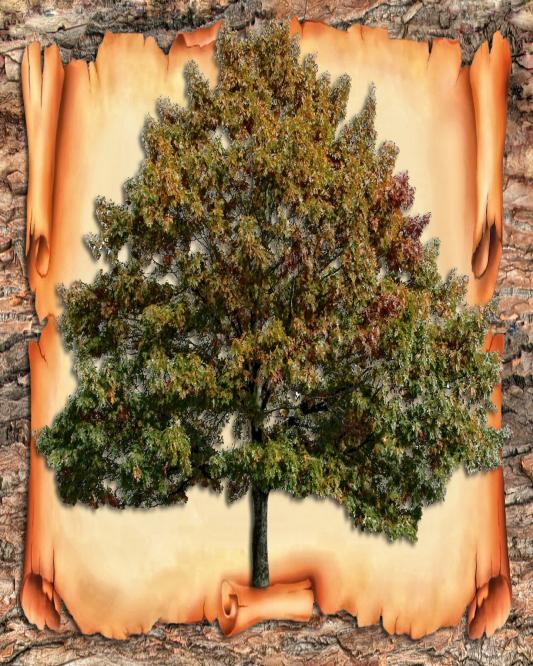 Живая родословная
На фотографии маленький Володя с мамой и бабушкой. Бабушка, по воспоминаниям В.И.Чичварина, Евдокия Степановна (1870-1940) была  мудрой, доброй и заботливой. Если на какой- то сложный вопрос ответить не могла, не смущалась признаться в этом.  «Нас учила говорить правду и самостоятельно искать ответы на сложные житейские вопросы».

Будни пенсионных дней-
Время непростое.
Стало ближе и родней 
Детство золотое.

Не стало бабушки перед войной.
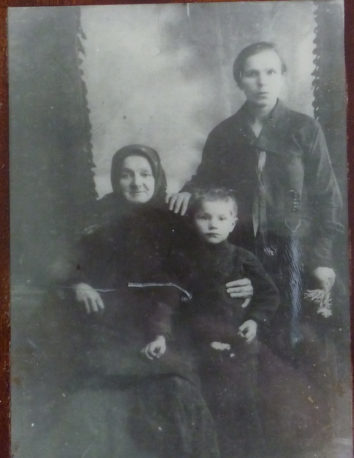 Семьи Чичвариных
Музей Боевой Славы им. В.И. Чичварина.
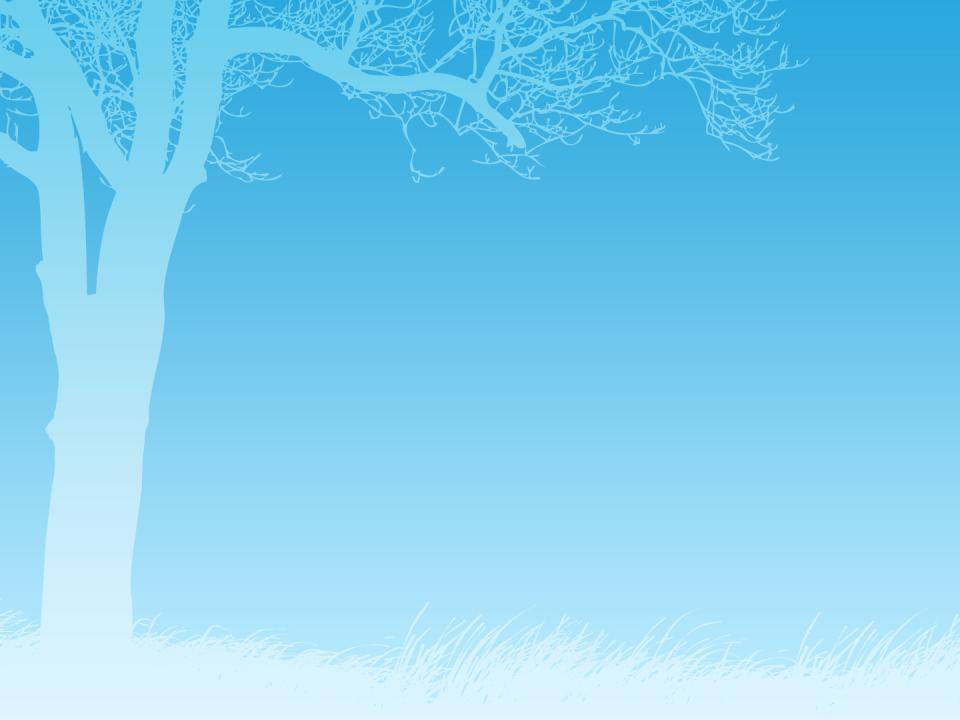 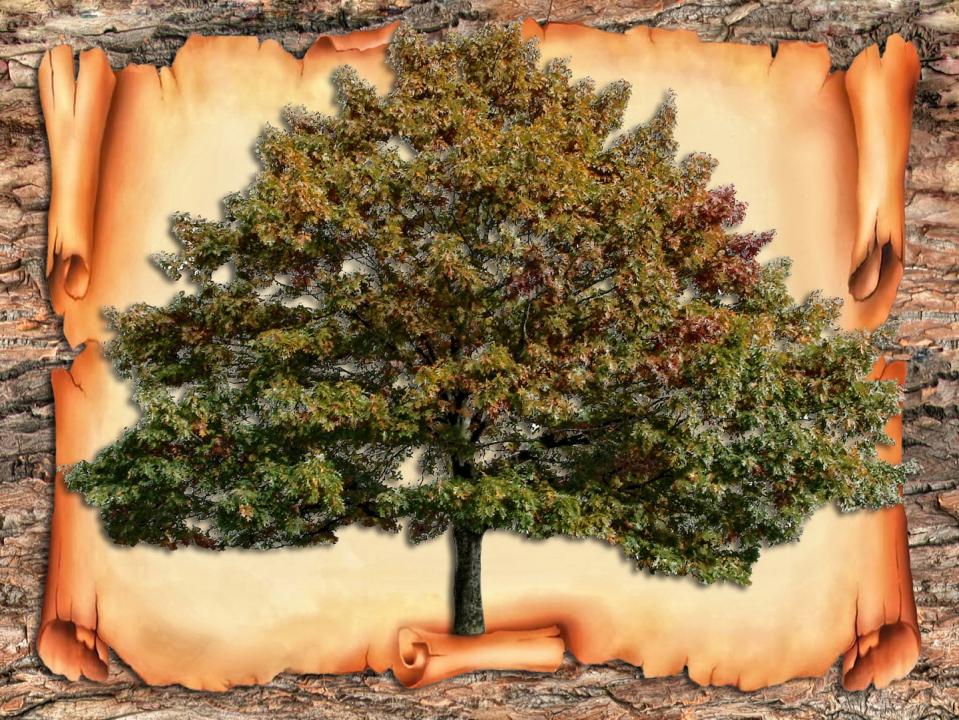 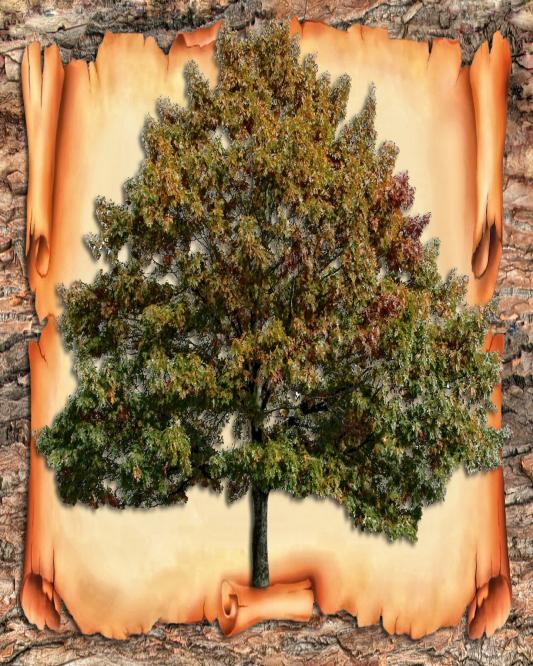 Живая родословная
Илья Васильевич  Чичварин (1897-1933)-отец Владимира Ильича работал в колхозе г. Печатники.

Часто сон ко мне приходит:
Рядом вижу я отца,
Со двора коня выводит 
Рыжей масти жеребца.

Машет нам рукой мамаша,
Провожая всех с крыльца.
Целый день мы землю пашем,
Два удалых молодца.

Сильно любил свою жену и единственного сына, торопился после трудового дня в семью.
В 1933 году во время голода его не стало…
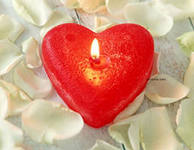 Семьи Чичвариных
Музей Боевой Славы им. В.И. Чичварина.
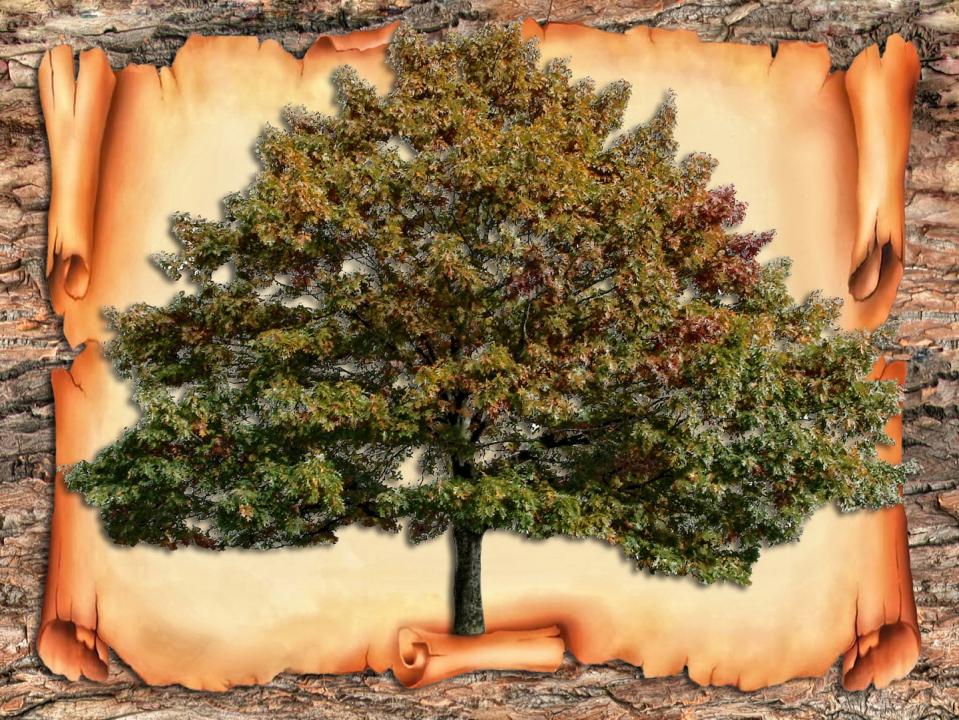 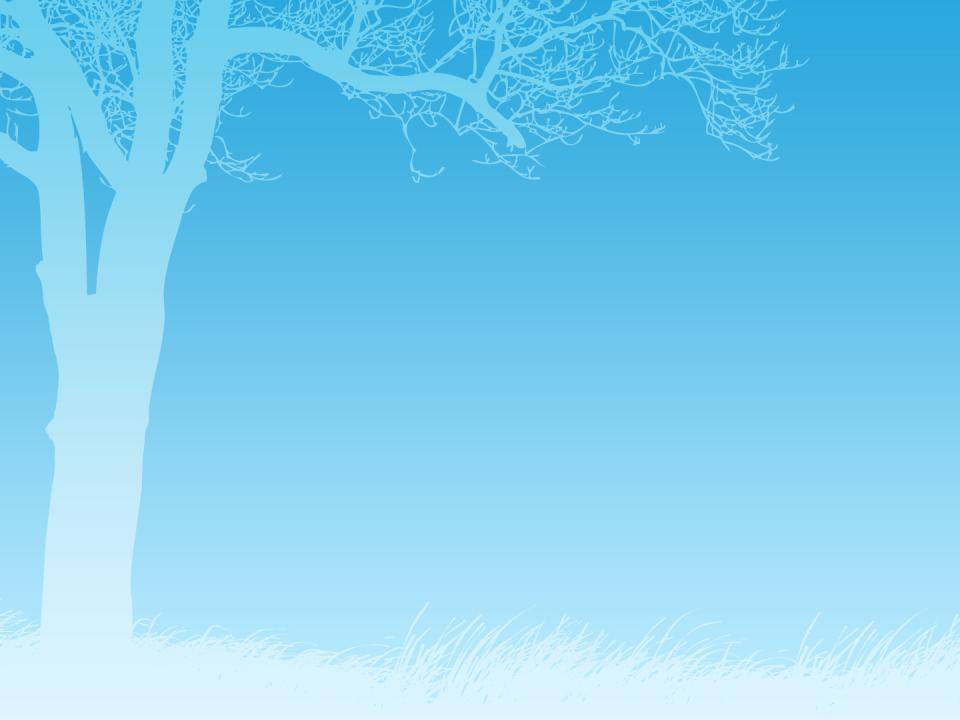 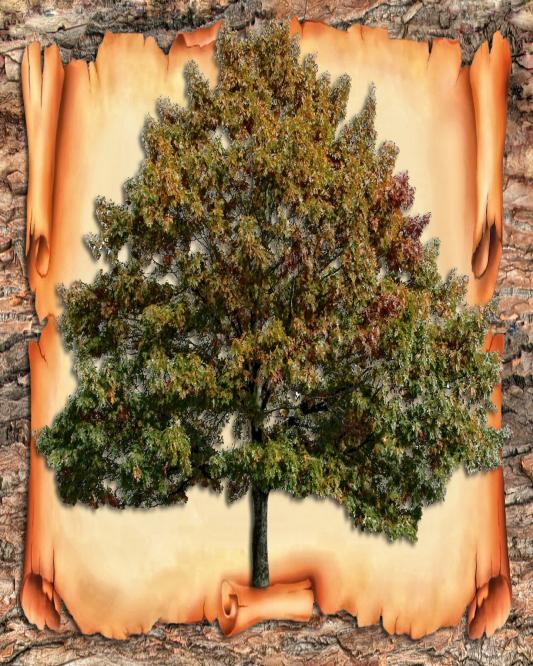 Живая родословная
Мать Мария Федоровна (1898-1966), оставшись без мужа, вместе с мамой воспитывала сына. Работала в колхозе, поздно возвращалась :посевная, уборка отнимали много времени .

Я часто маму вспоминаю
За ласку, нежность и любовь,
И низко голову склоняю
Пред женщинами вновь и вновь.

На ее долю выпадут страшные испытания :проводить единственного сына на войну, верить и ждать.

Вот старый дом, березы,
Совсем седая мать.
Скупые пряча слезы,
Растрогалась опять.
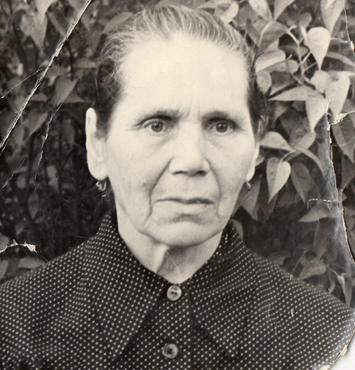 Семьи Чичвариных
Музей Боевой Славы им. В.И. Чичварина.
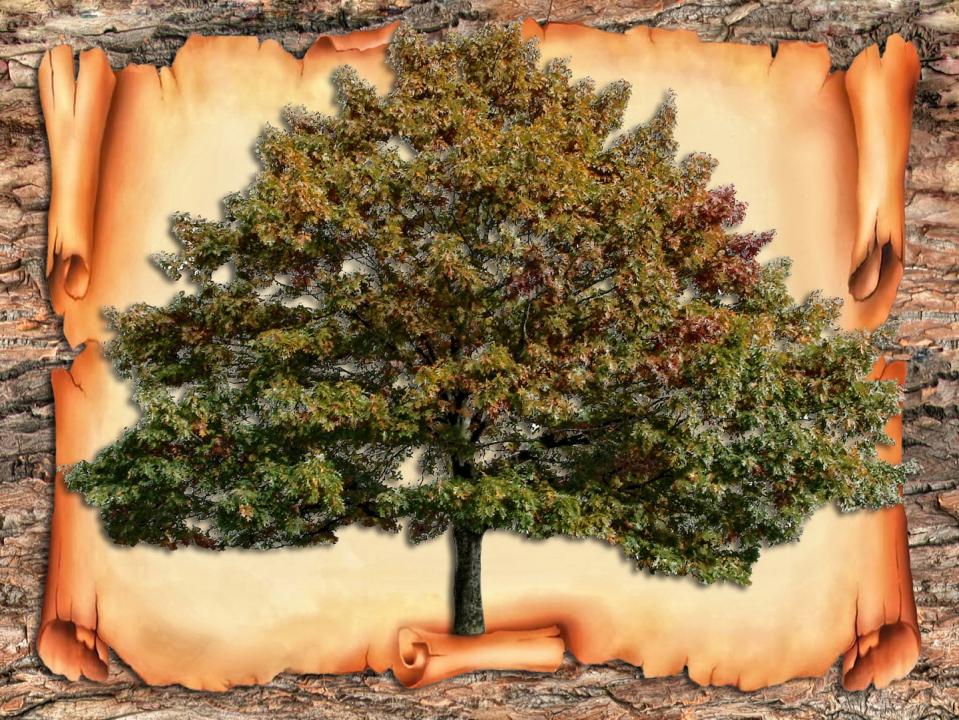 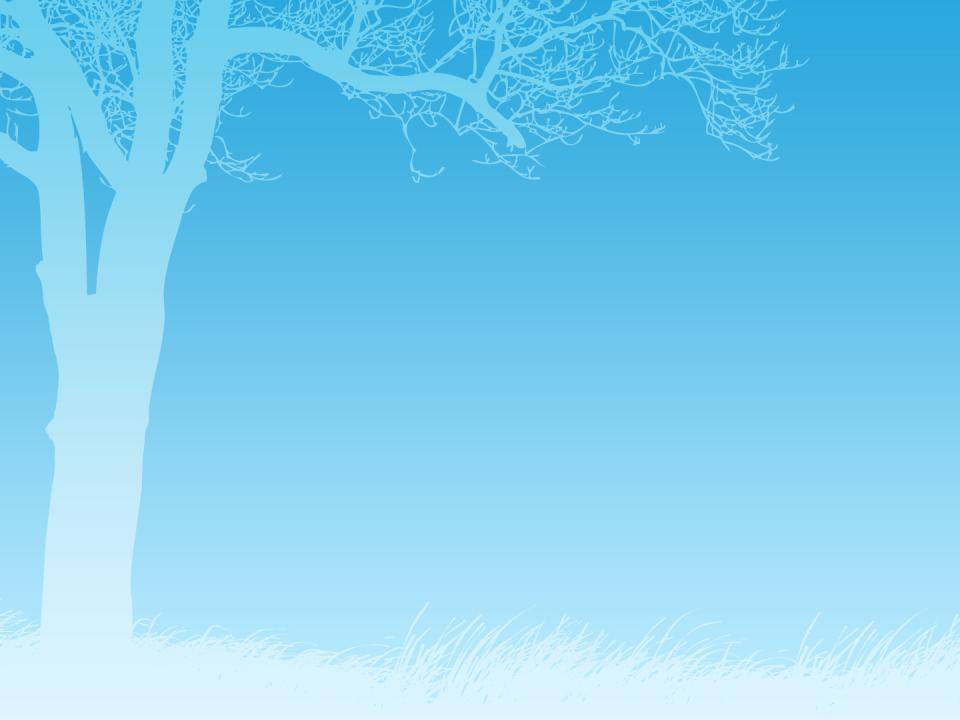 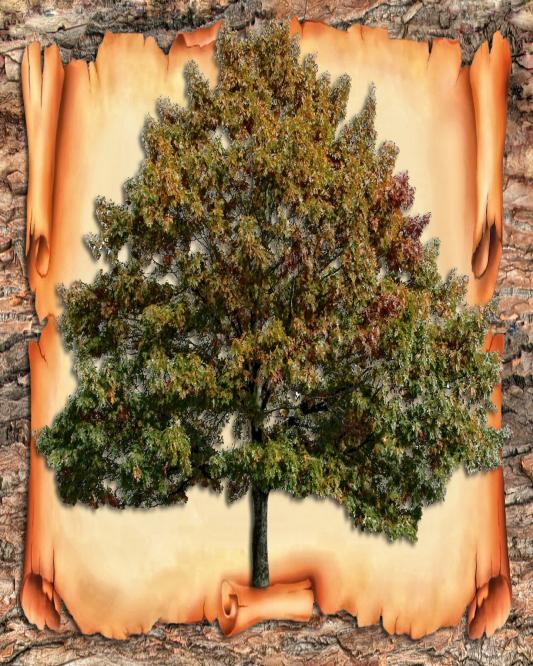 Живая родословная
Дом дедушки, в котором прошло детство Владимира Ильича, был большой и уютный. Отсюда Владимир Ильич ушел на фронт. Здесь создаст свою семью после возвращения с войны.

Я рожден в крестьянском доме,
Вскормлен теплым молоком,
По тропинкам, мне знакомым,
Бегал летом босиком.
Там летели годы детства-
Все мне было нипочем.
Без обиды билось сердце-
Я любил свой отчий дом.

Двери дома всегда были открыты, среди этих стен проходила жизнь нескольких поколений , и в каждое бревнышко вложено свое, заветное, чтобы  оставить  в наследство детям.
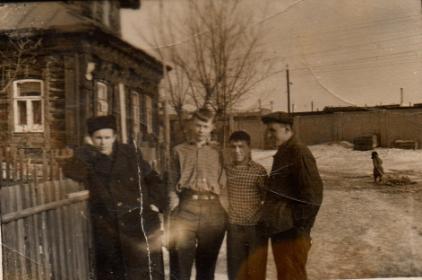 Семьи Чичвариных
Музей Боевой Славы им. В.И. Чичварина.
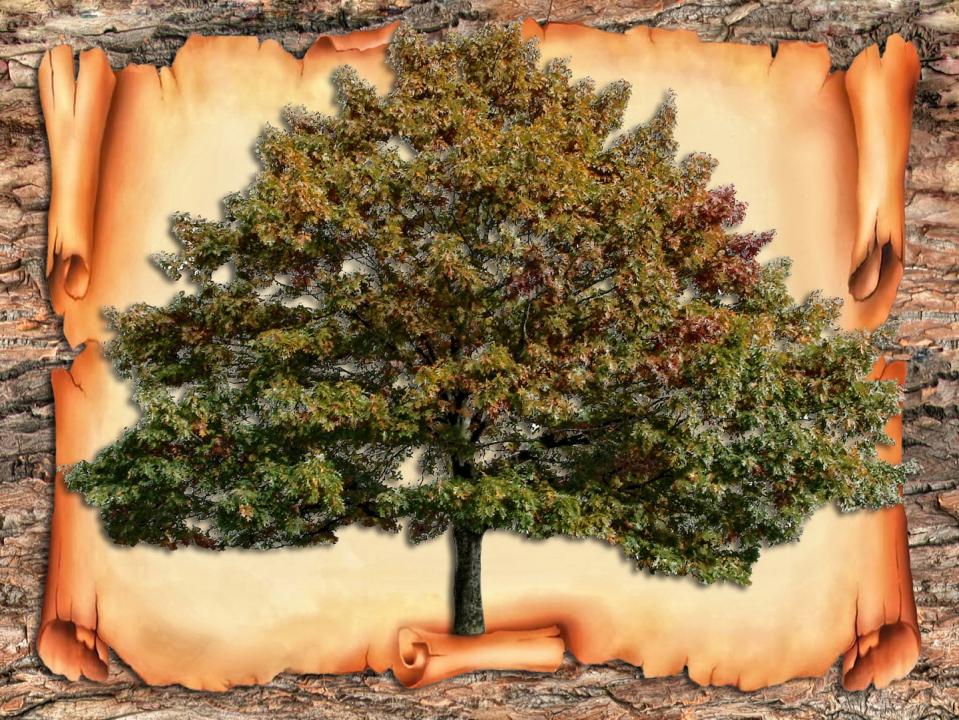 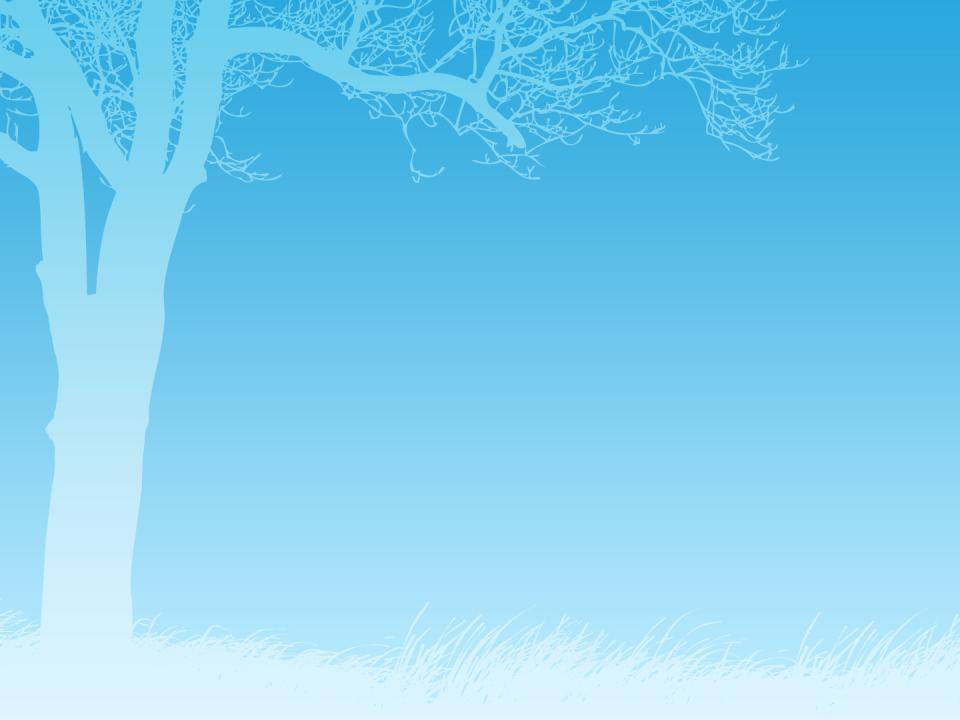 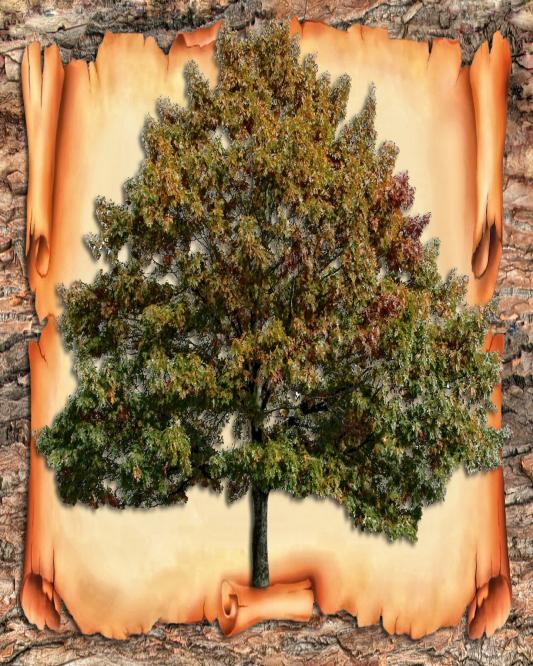 Живая родословная
22 июня 1941 года.
Вставай , страна огромная ,
Вставай на смертный бой…
«Дедушка запомнил на всю жизнь тот день, когда к  нему по улице бежала  мама. Ее волосы выбились из-под шёлковой косынки, а слёзы ручьём текли по лицу. Он очень удивился, что мама горько плачет в такой солнечный день. Сердце его дрогнуло, когда она, упав перед ним на колени, срывающимся голосом произнесла: «Володя! Война!»
           Навек война осталась тенью 
           Среди душевного огня,
           И наша память бродит с нею ,
           И боль, и скорбь, в себе храня.
 На фронт провожали  родные и близкие, желая  вернуться ему невредимым.  Мама крестила своего сына и говорила: «Возвращайся с Победой!»
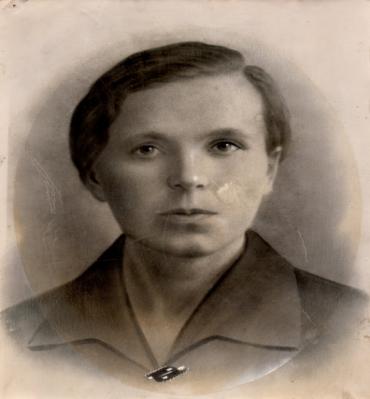 Семьи Чичвариных
Музей Боевой Славы им. В.И. Чичварина.
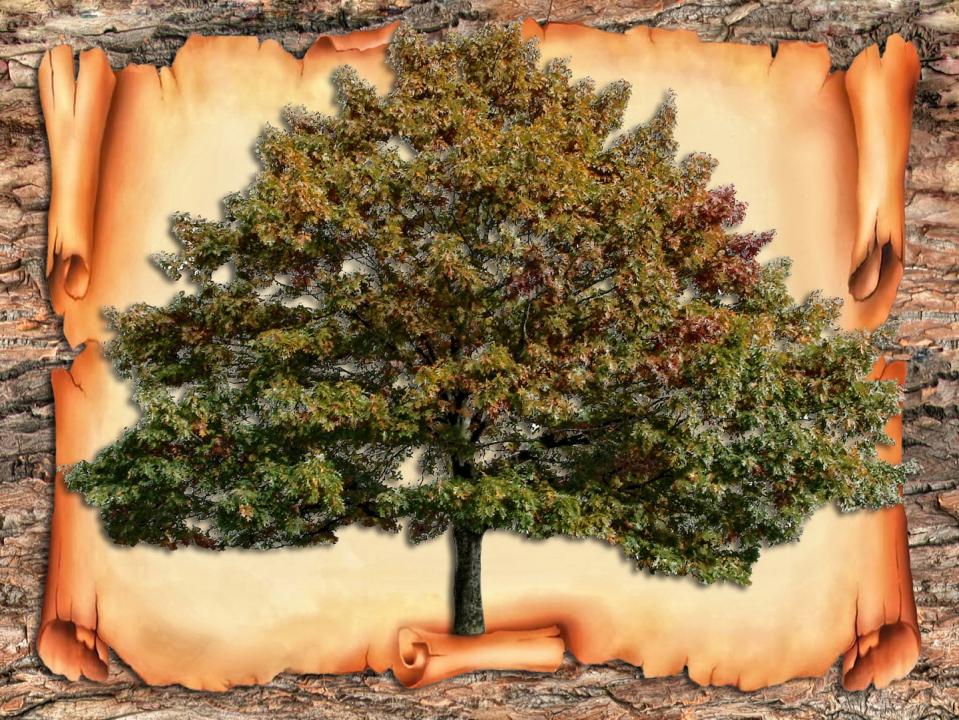 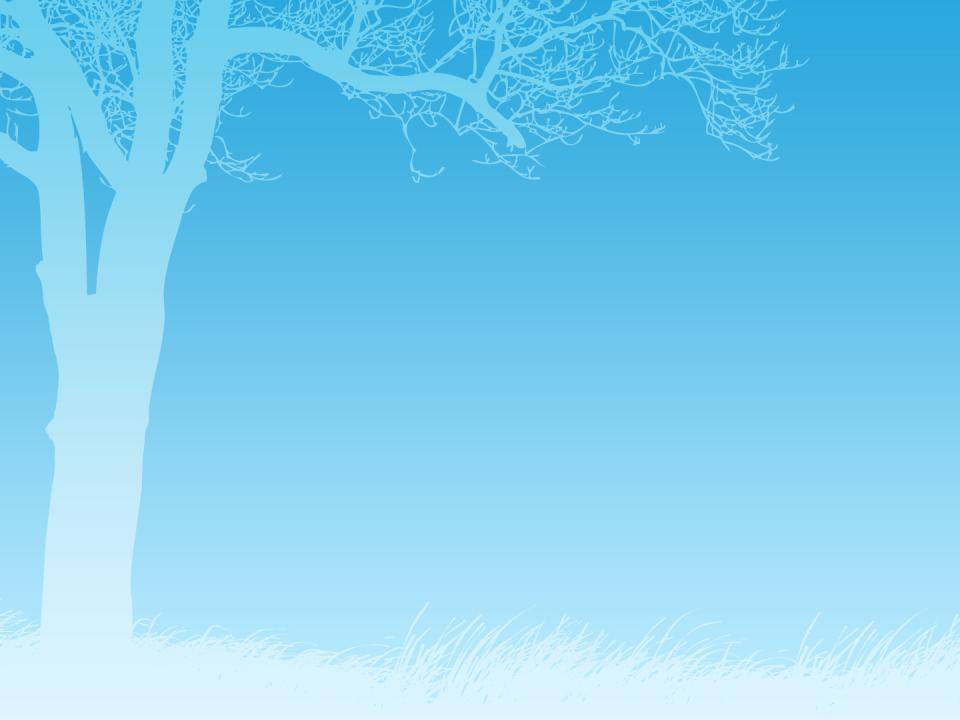 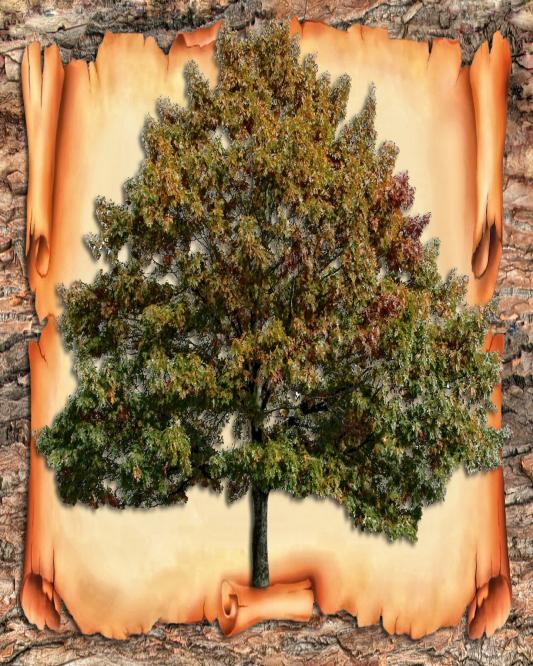 Живая родословная
В первый год Владимир Ильич Чичварин рвался на фронт, но его не пускали: на ЛЛМЗ должны работать мужчины, знающие слесарное дело. Завод делал  снаряды. В 1942 году его призвали в ряды Советской Армии. Служил на 3 Белорусском, Прибалтийском и Дальневосточном фронтах. Пять лет прошагает герой с автоматом на груди.

Наконец пора настала
Возвращаться нам домой.
Помню музыка играла,
И друзья пошли гурьбой.
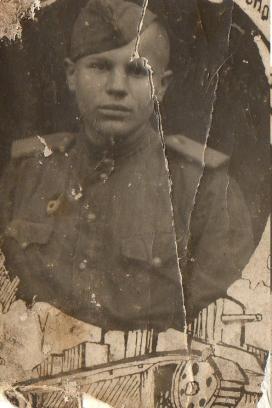 Семьи Чичвариных
Музей Боевой Славы им. В.И. Чичварина.
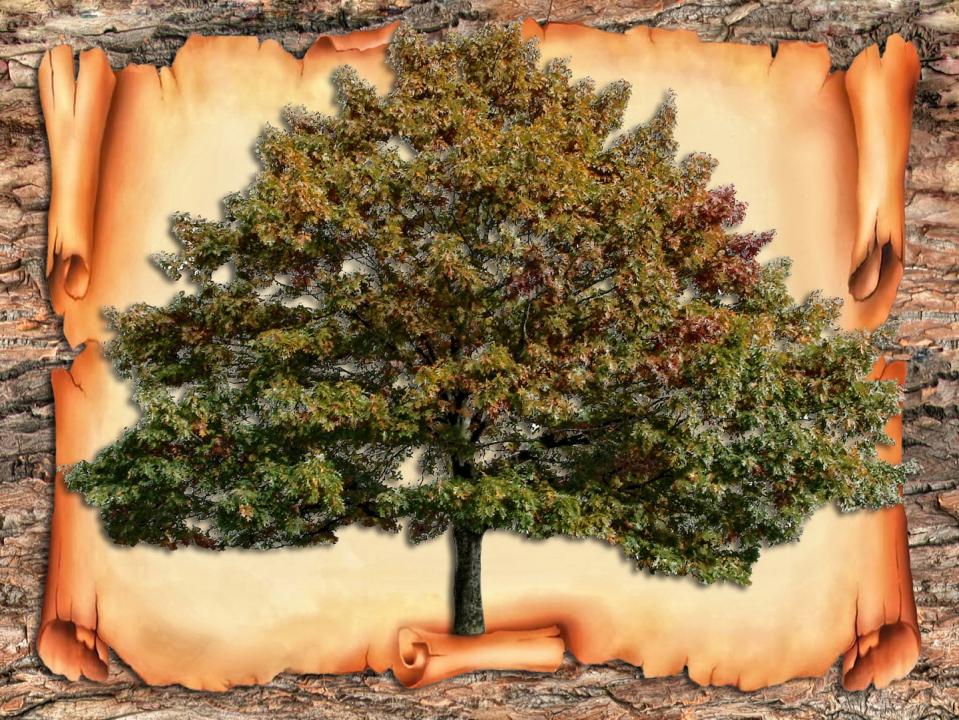 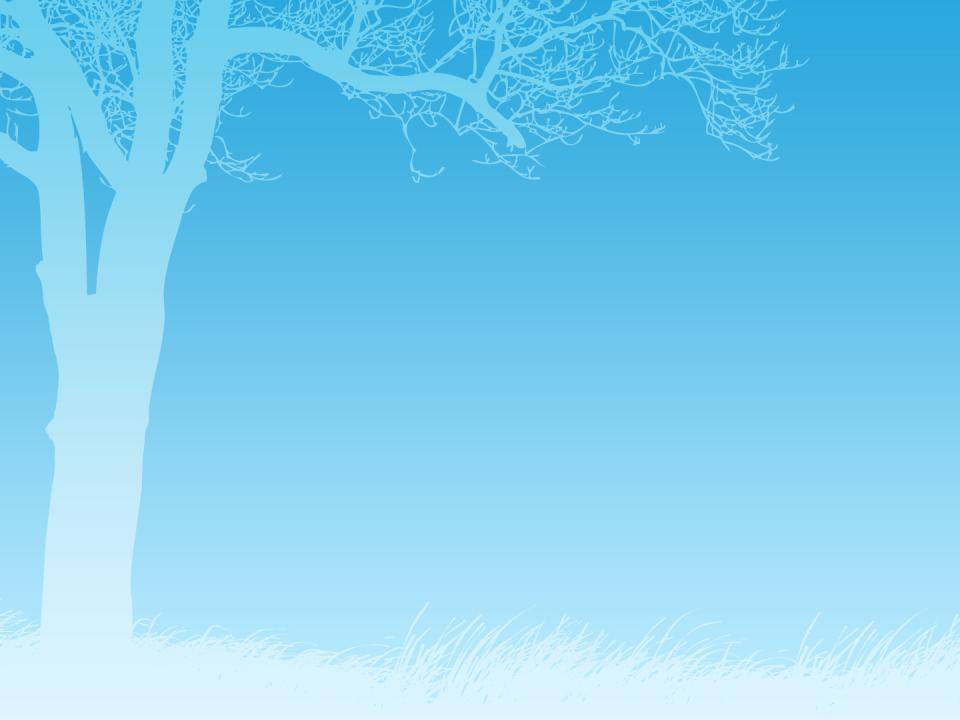 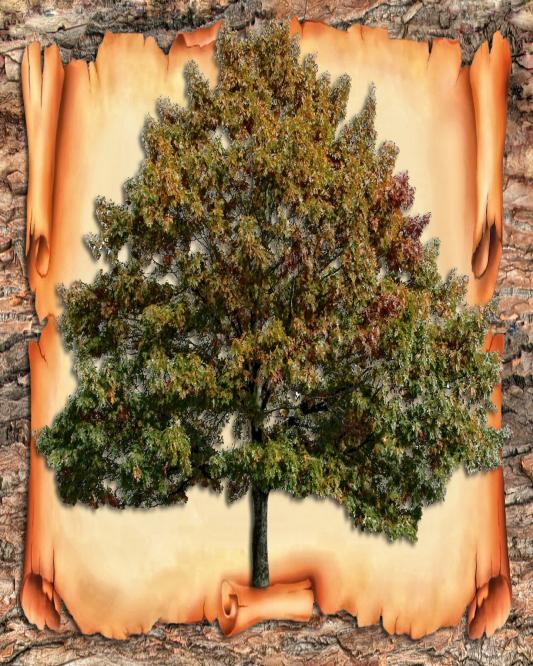 Живая родословная
Домой вернулся в 1947году.

Уезжали мы с востока
Среди мирной тишины.
Уходила вдаль дорога
От Приморья до Москвы.

Женился Владимир на прекрасной девушке Марии Исаевне (1921-1999), подарившей герою троих детей: дочь Надежду в 1948году, сына Илью в 1950, младшего Владимира в 1959 году. Мать Владимира Ильича радовалась тому, что сын счастлив, воспитывает детей, работает в институте авиационной промыш-ленности токарем. Владимир Ильич- автор многих рационализаторских предложений, за что награжден грамотами.
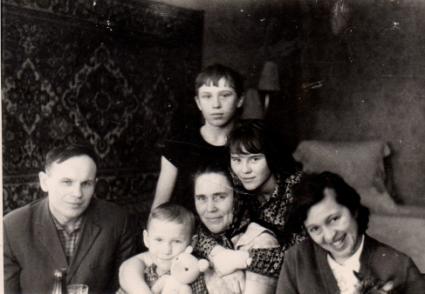 Семьи Чичвариных
Музей Боевой Славы им. В.И. Чичварина.
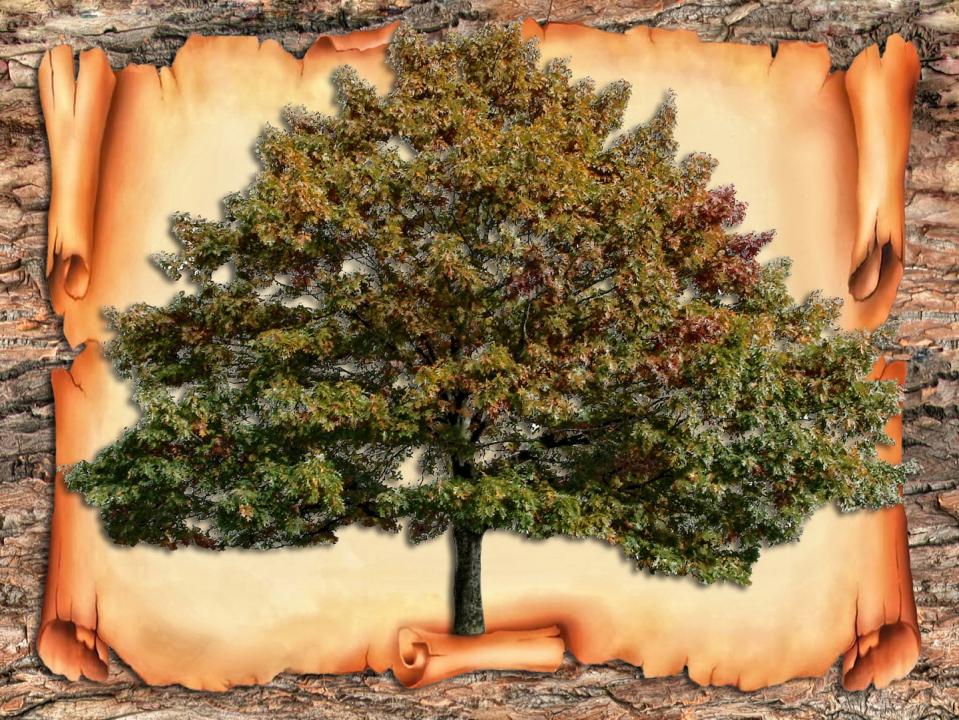 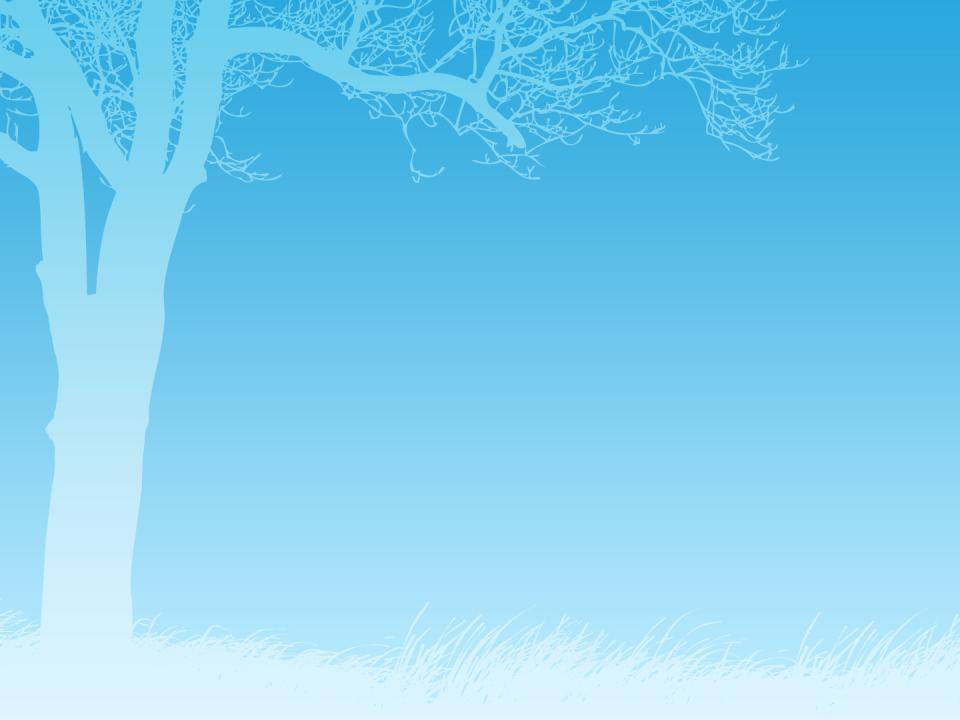 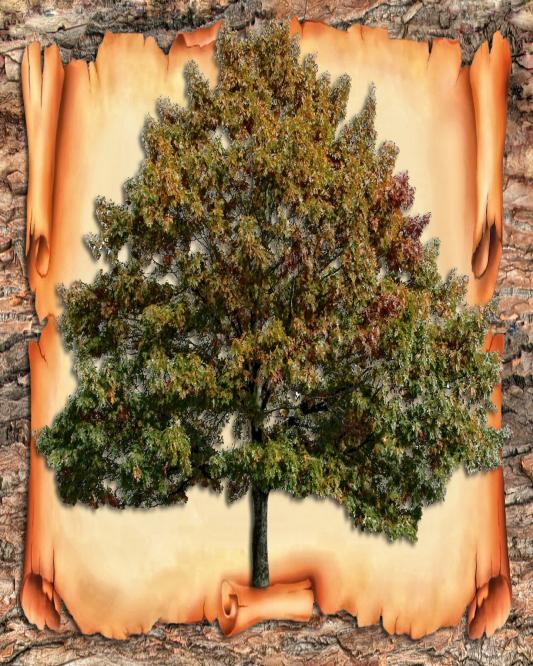 Живая родословная
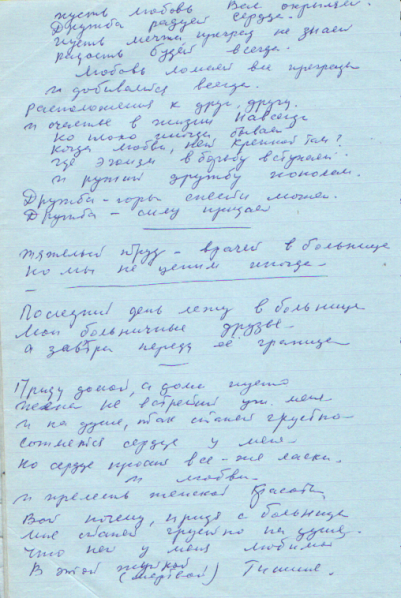 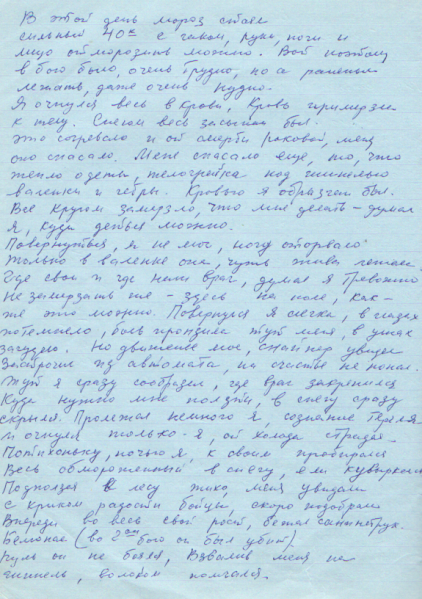 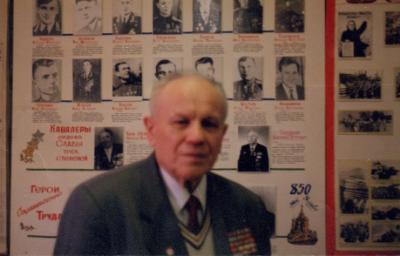 Вокруг стола врачи стояли,
И зайчик прыгал по стене.
Когда наркоз они мне дали,
Уснул в бездонной тишине.
Пришел в себя- все те же лица,
Встречают добрые глаза.
Мне хочется воды напиться,
А по щеке течет слеза.
Семьи Чичвариных
Музей Боевой Славы им. В.И. Чичварина.
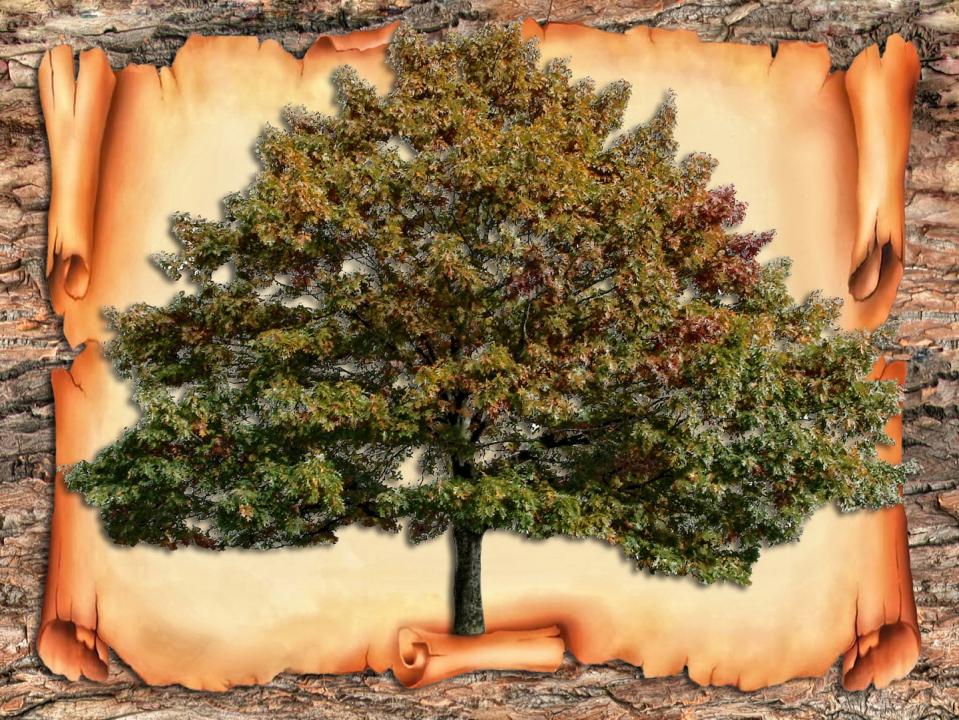 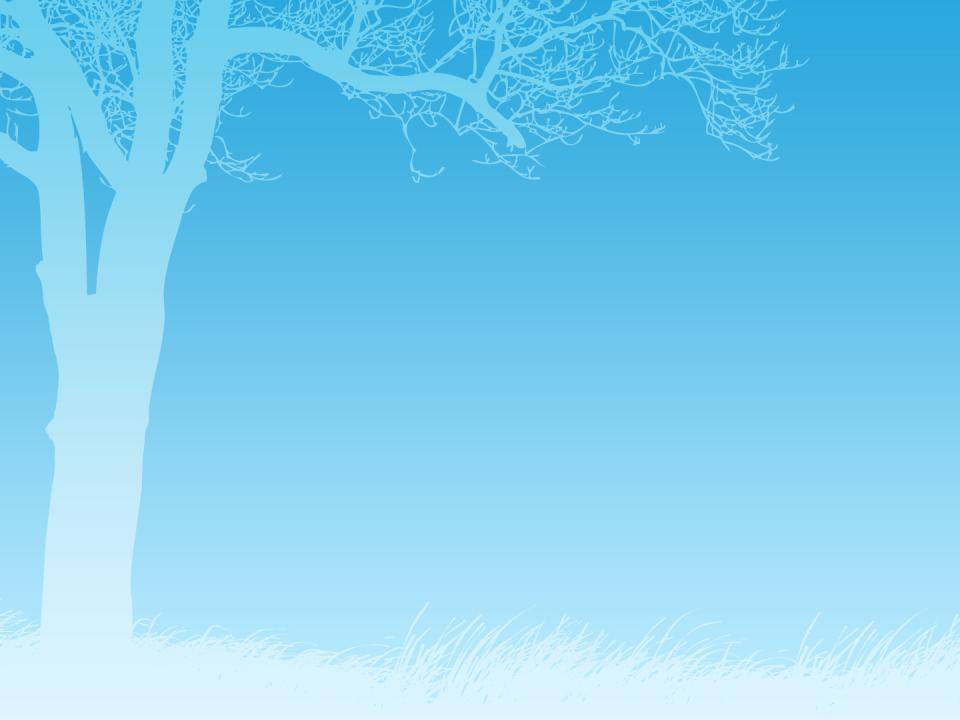 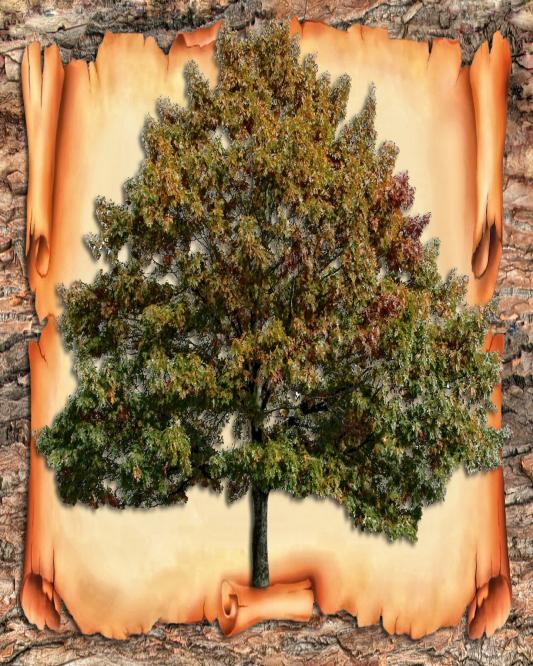 Владимир Ильич  и Мария Исаевна прожили в браке 52 года. Они дополняли друг друга. Только взаимопонимание и уважение царили между супругами.

Я женщин чту и уважаю, 
Ценю их плодотворный труд.
И все заботы разделяю,
Которые всегда их ждут.

Пред женщинами преклоняюсь,
Боготворю их красоту.
И с просьбой к ним я обращаюсь-
Дарите людям доброту.

Мария Исаевна долгое время проработала начальником отдела доставки на почте в Печатниках.
Живая родословная
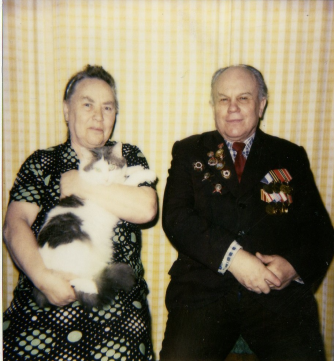 Семьи Чичвариных
Музей Боевой Славы им. В.И. Чичварина.
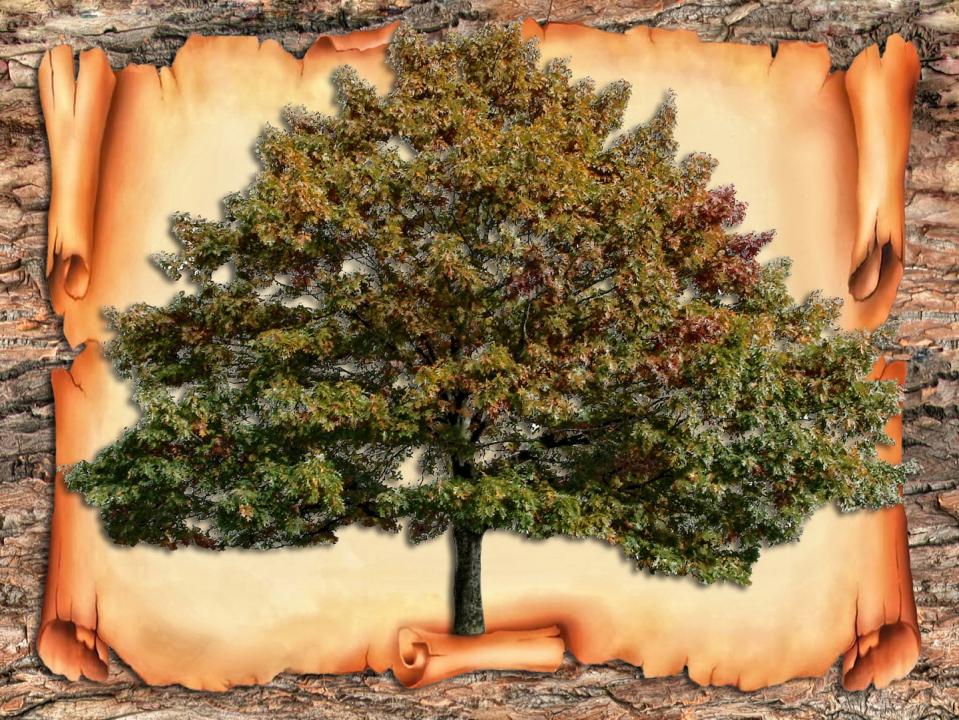 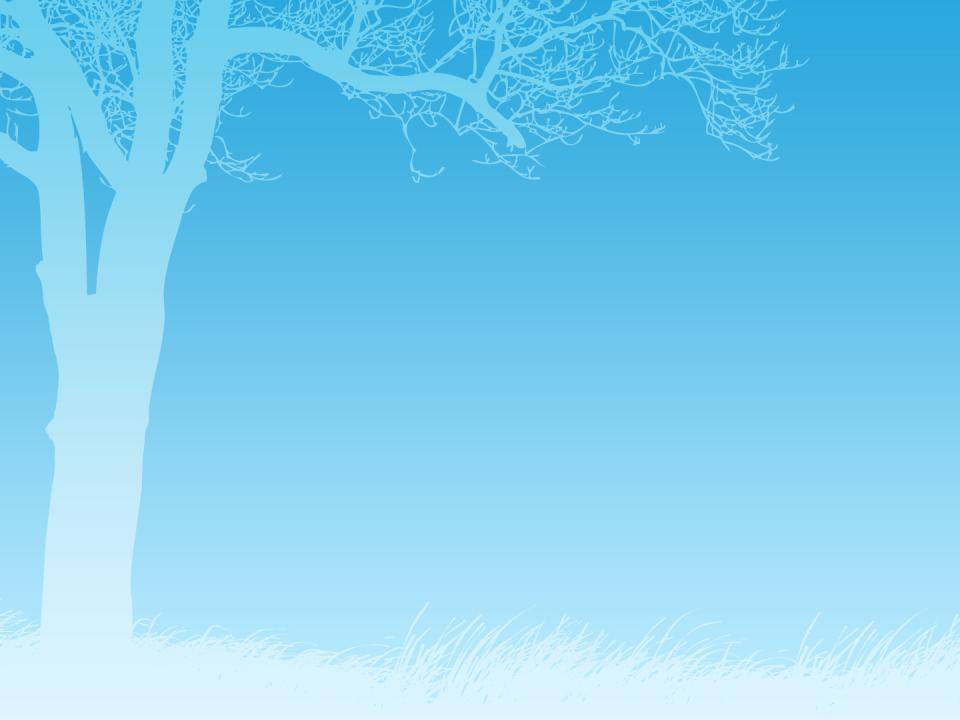 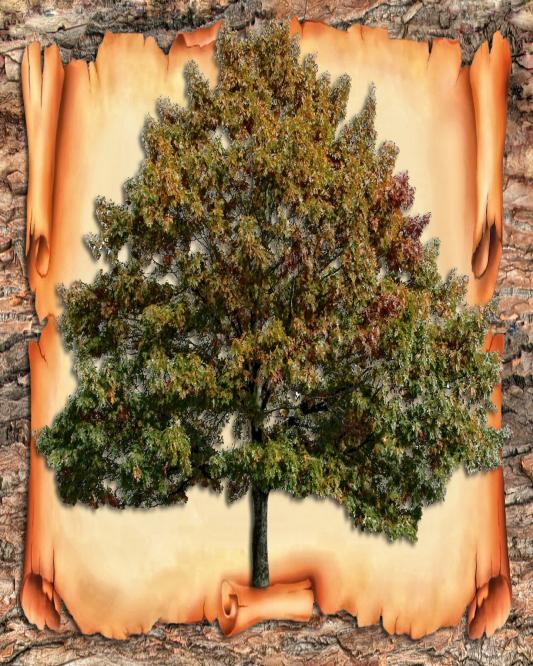 Живая родословная
На этой фотография большая и дружная семья Чичвариных-Майоровых. Дочь  Надежда и ее муж Владимир(слева), их дети на руках у бабушек :Сергей (1972года) и Ольга (1973 года).Во втором ряду (слева направо)Владимир Ильич, его младший сын Владимир и сват Юрий Иванович Майоров.
Часто они отдыхают вместе на даче, стараются помогать друг другу.

Не могу я как в детстве резвиться
И лелеять младые мечты.
Здесь природа, могу побожиться,
Удивительной красоты.
Безвозмездно мне дарит богатство,
Открывает простор вышины…
Так и хочется к звездам подняться, Прогуляться под взглядом луны.
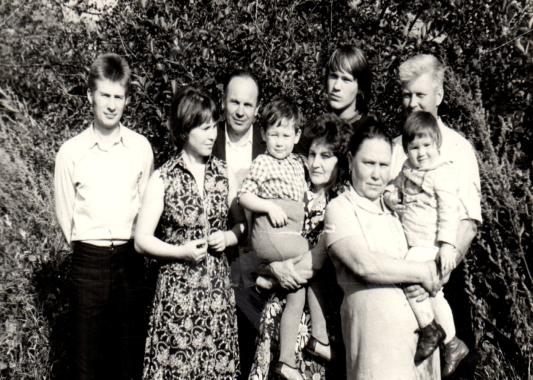 Семьи Чичвариных
Музей Боевой Славы им. В.И. Чичварина.
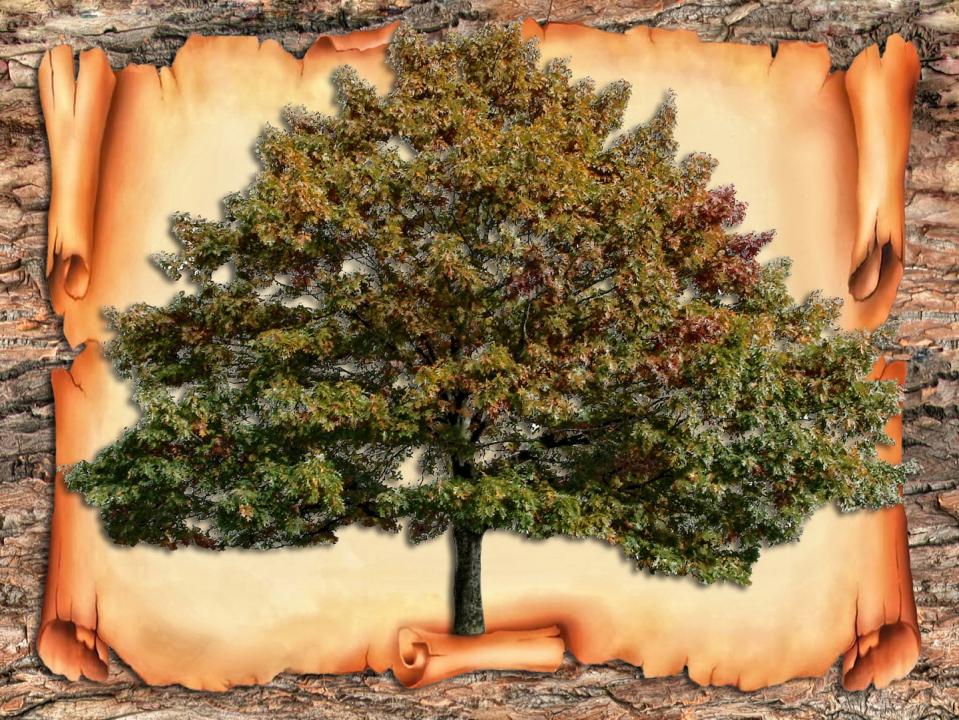 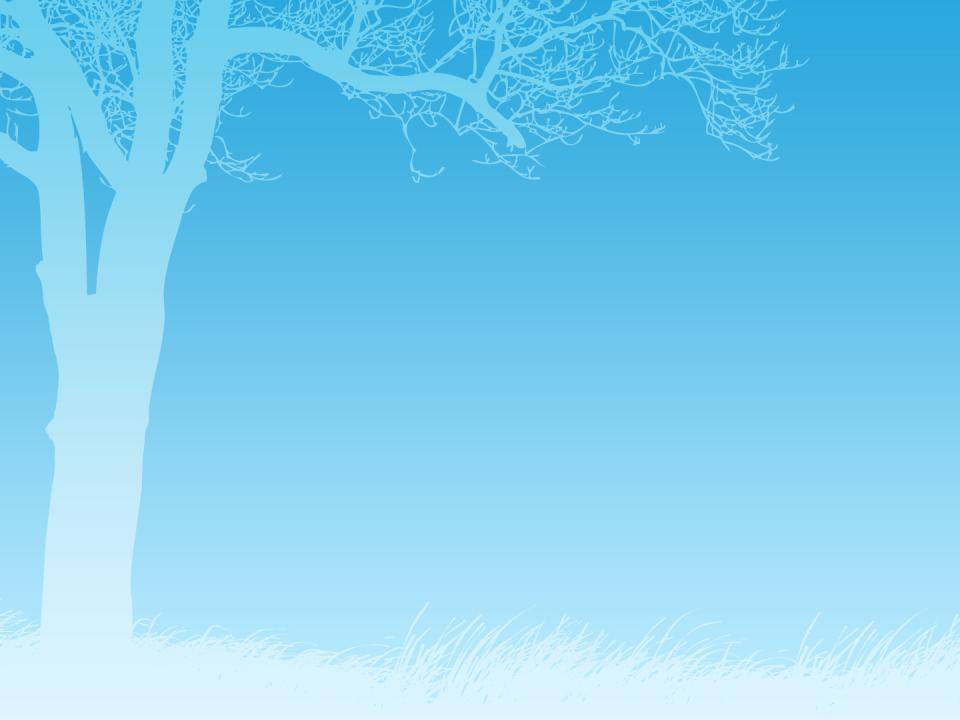 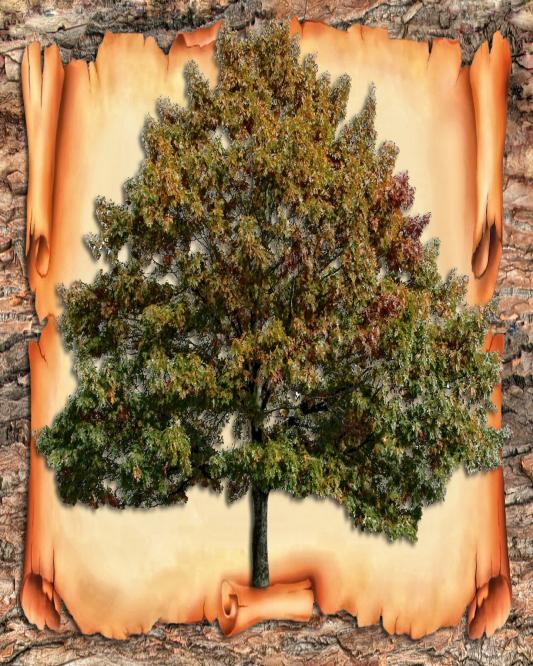 Владимир Ильич очень любил своих детей и каждому доверял. Особенно теплые отношения испытывал отец к младшему Владимиру. Нечасто, но рассказывал о военном времени, о фронтовых  друзьях:

Обнимая взглядом небо,
Утром рано шли вдвоем, 
Вспоминали мы о хлебе,
О нашем хлебе фронтовом.

Слаще меда были крошки-
Их попробуй раздели
Между нами хоть немножко
Утаить мы не могли.
Владимир младший после окончания школы служил в Советской Армии, гордился отцом, испытывал к нему сыновье уважение. После армии работает водителем.
Живая родословная
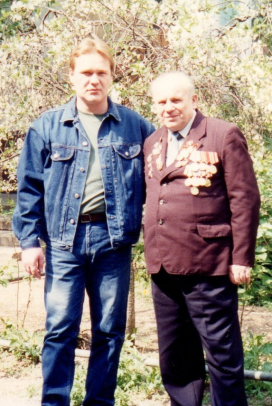 Семьи Чичвариных
Музей Боевой Славы им. В.И. Чичварина.
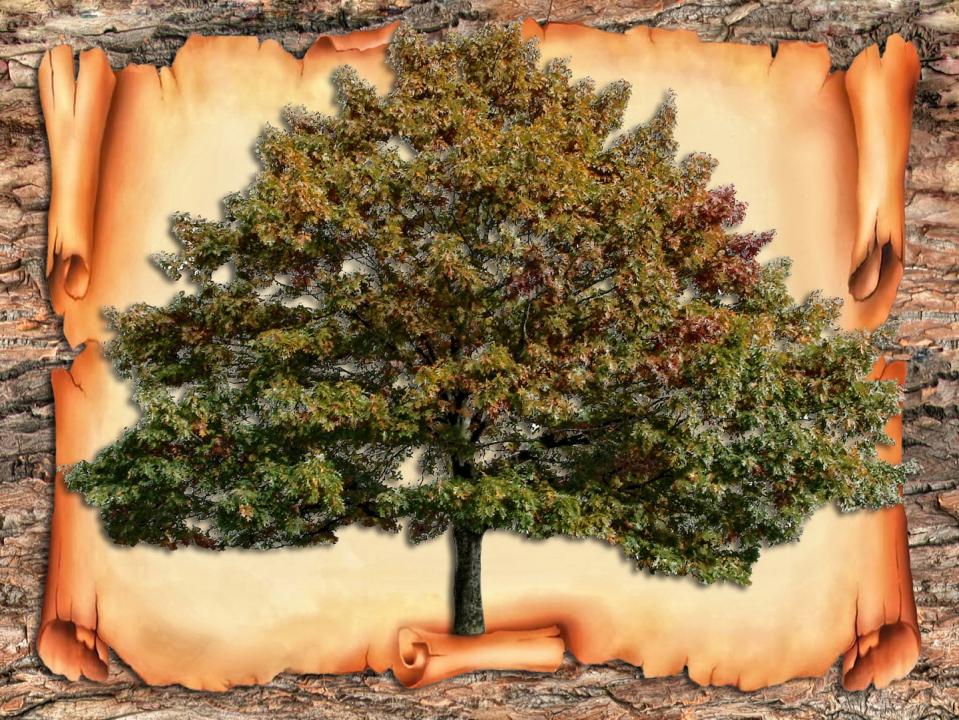 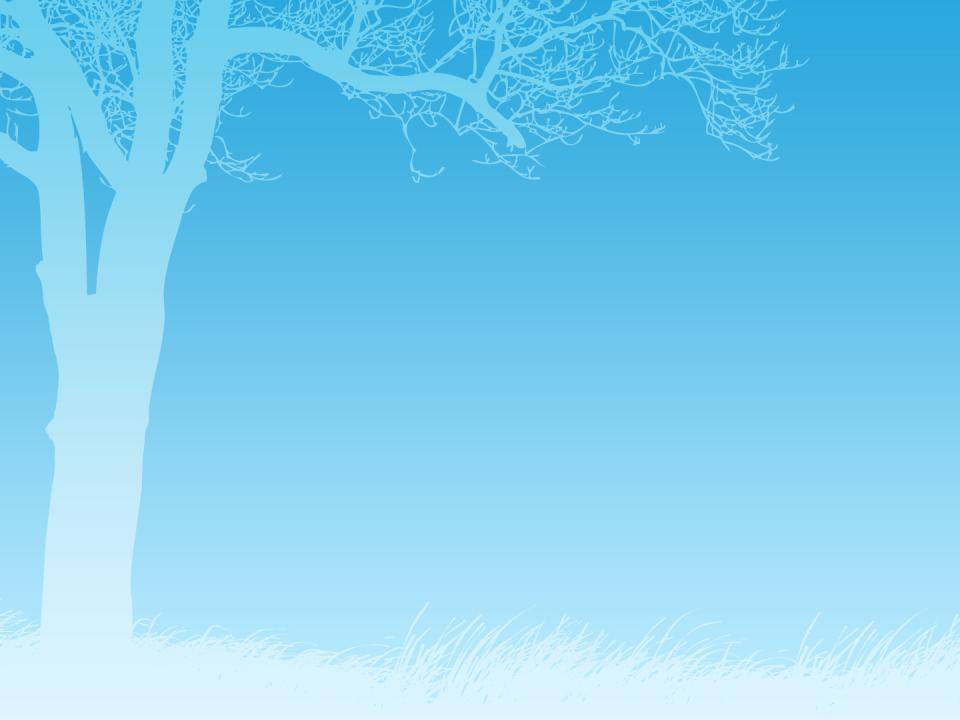 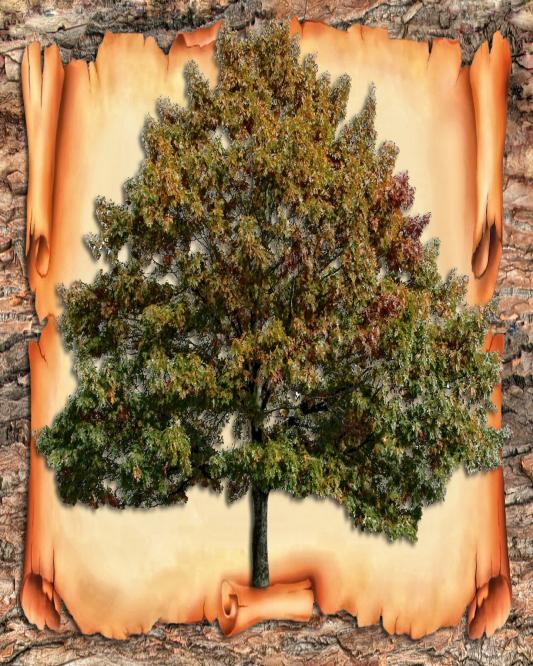 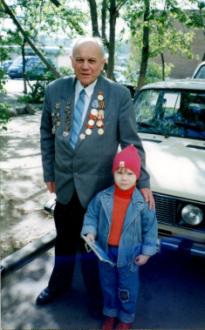 Живая родословная
Внуки Наташа (дочь Ильи),Александр  и Елена (дети Владимира младшего) всегда были с дедушкой. Владимир Ильич любил внуков, посвящал им  свободное время. Баловал, исполняя их желания. 

Откуда он пришел, не знаю,
Был маленький, смешной.
Тихонько замяукал: «Мяу»,
Пустите , мол, домой.
Дверь быстро нараспашку,
Как близким и родным,
И молоко уж в чашке,
 И мы вокруг сидим.
Потом помыли в ванне,
Ласкали от души.
А он мяукал долго ,
Смеялись малыши.
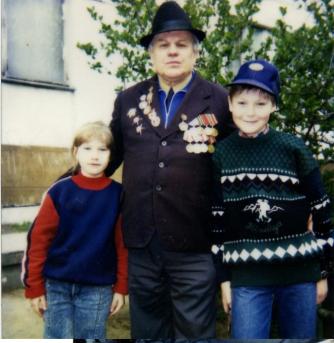 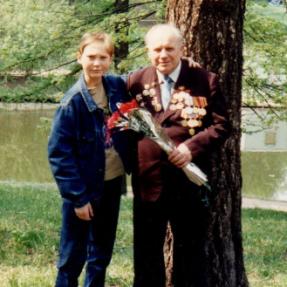 Семьи Чичвариных
Музей Боевой Славы им. В.И. Чичварина.
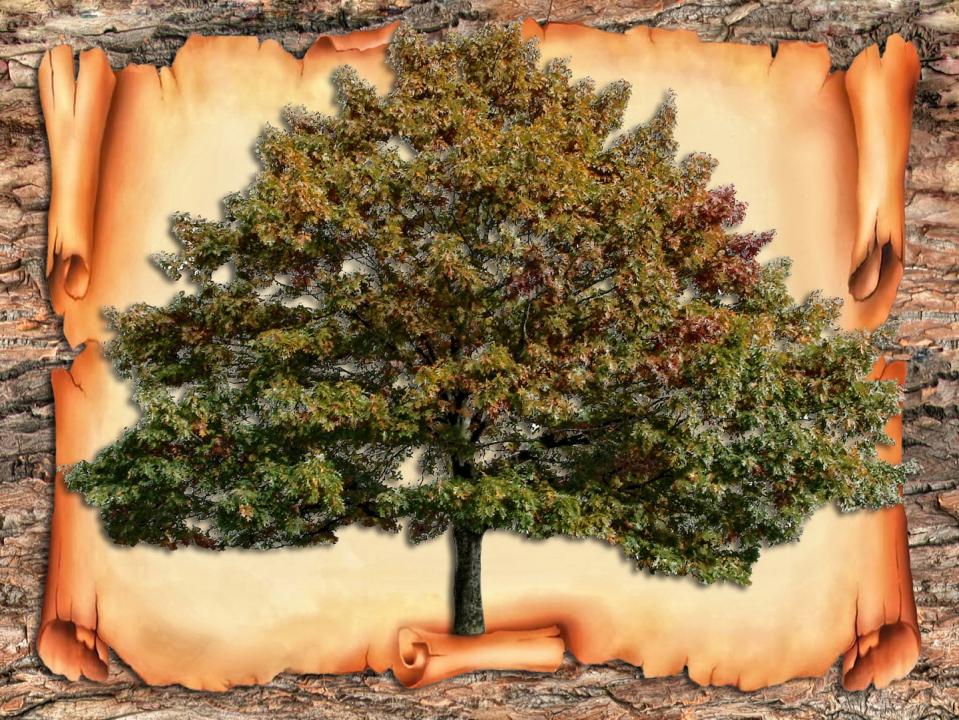 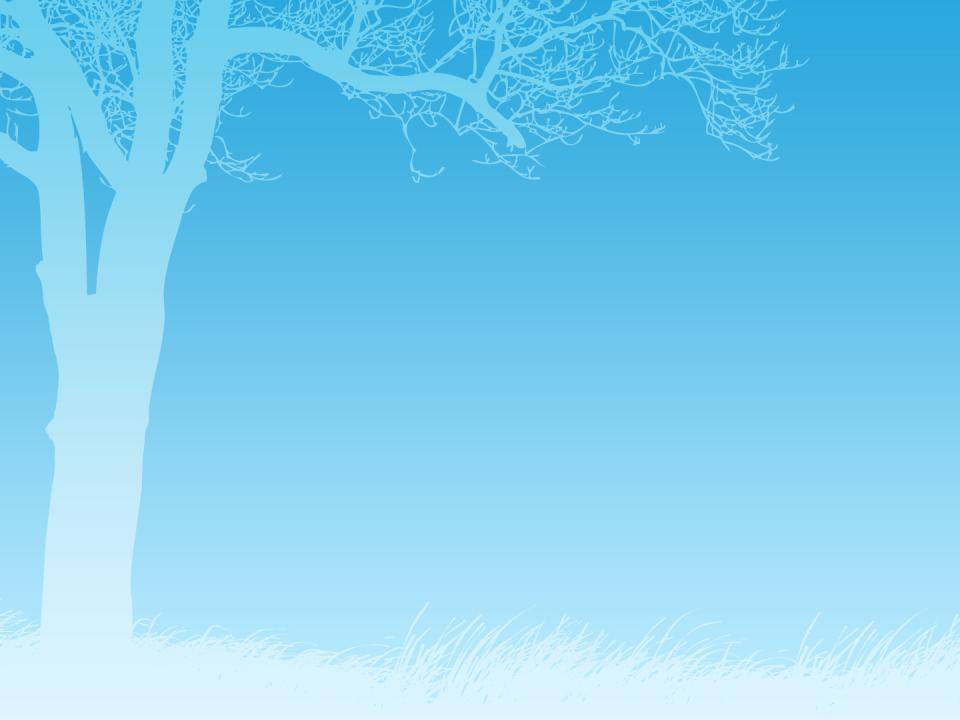 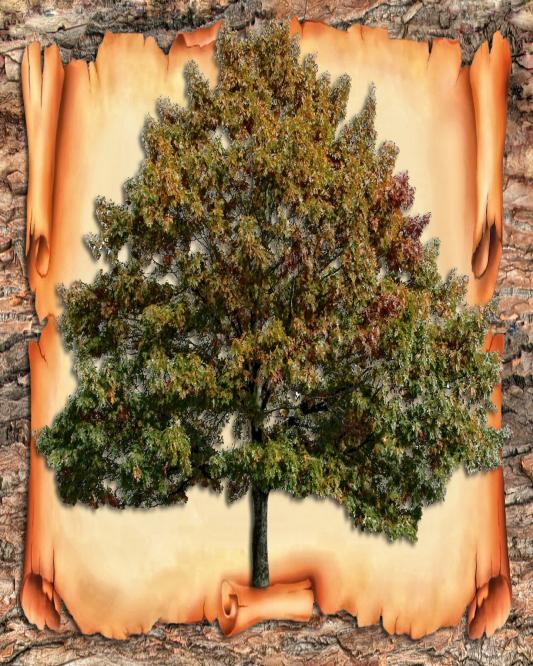 Живая родословная
Внук Александр (1981 года)окончил школу, автодорожный институт  по специальности инженер транспорта. В настоящее время работает.
Внучка Елена (1996 года )закончила девять классов ГБОУ СОШ №1039 (2012 г.), сейчас обучается в бизнес – колледже. Когда Аленка была маленькой, Владимир Ильич посвятил ей стихотворение «Внучка»:

С бабушкой пройдется по лесной тропе.
Птицам улыбнется, белочке в дупле.
И смахнет снежинку нежною рукой, 
Светлую улыбку принесет домой.
Весело расскажет про весенний лес,
Словно возвратилась из страны чудес.
А в словах витают детские мечты.
В жизни оставляют зерна доброты.
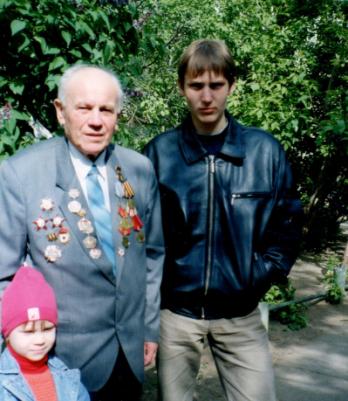 Семьи Чичвариных
Музей Боевой Славы им. В.И. Чичварина.
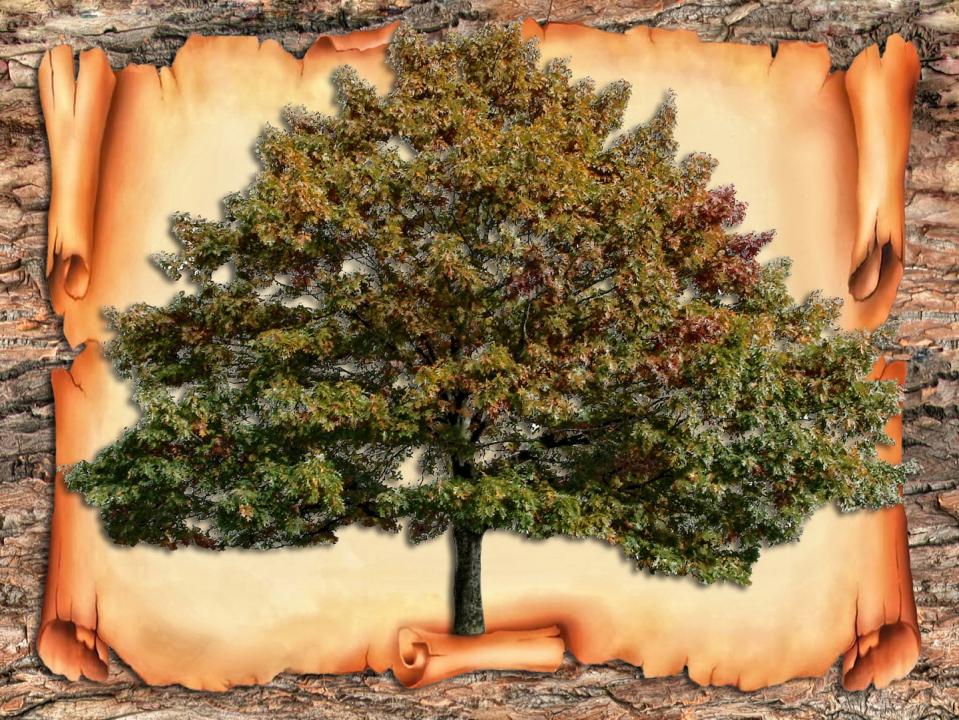 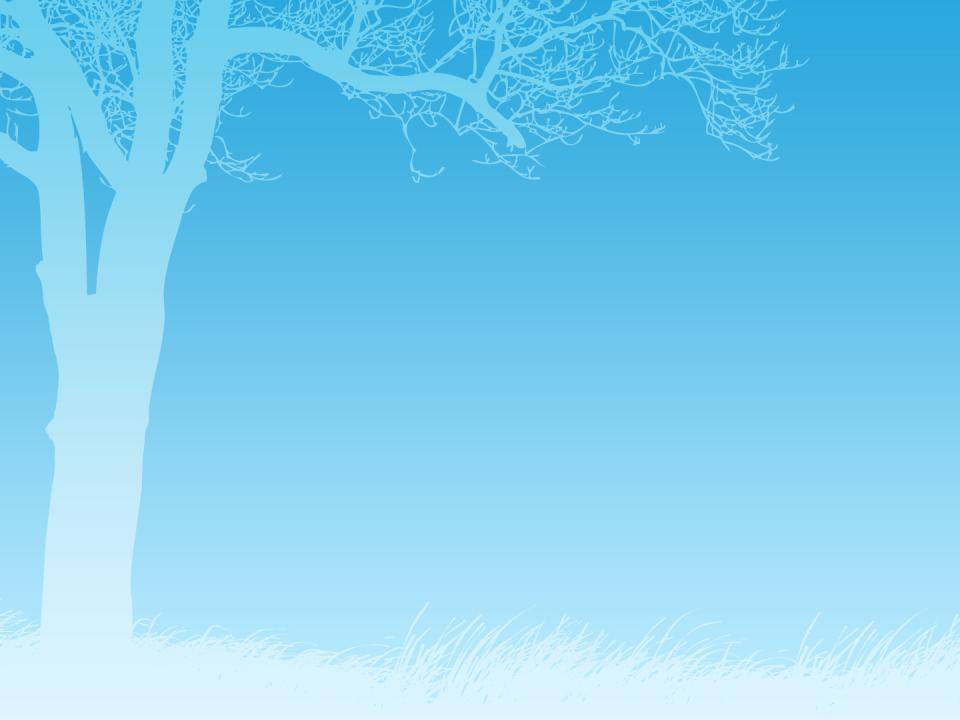 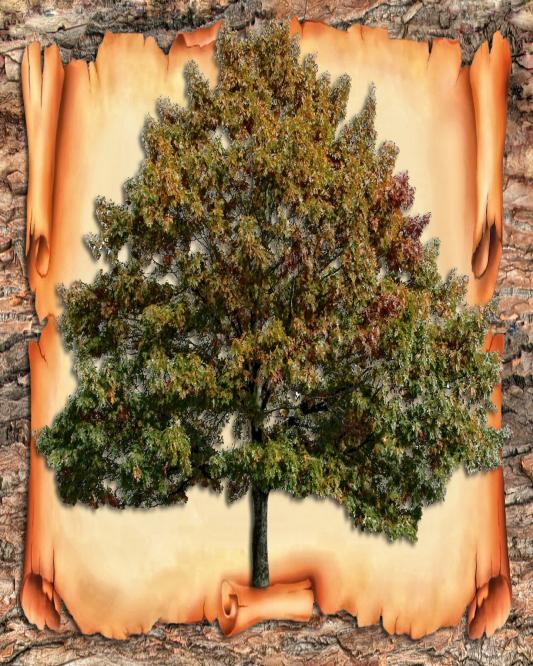 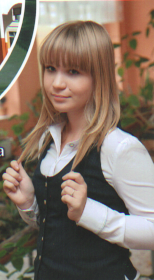 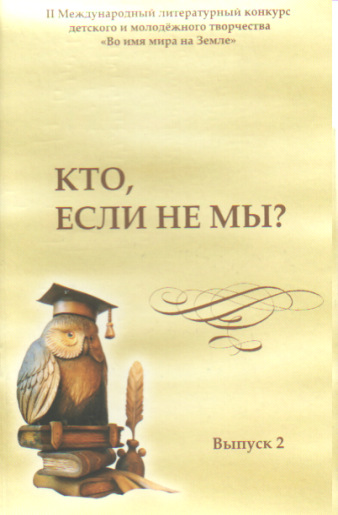 Живая родословная
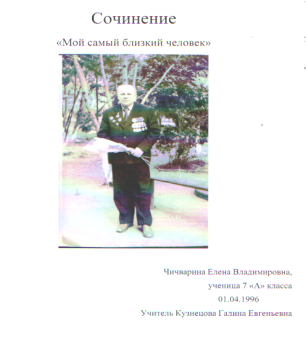 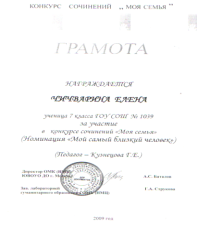 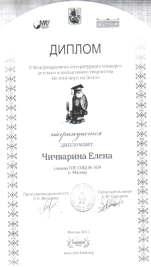 Семьи Чичвариных
Музей Боевой Славы им. В.И. Чичварина.
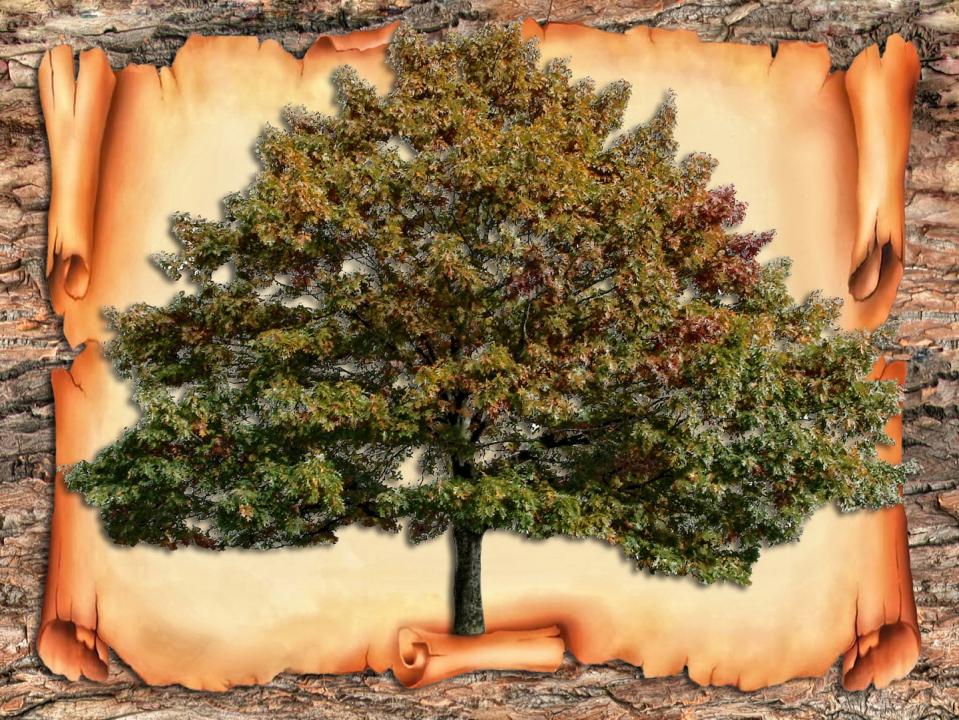 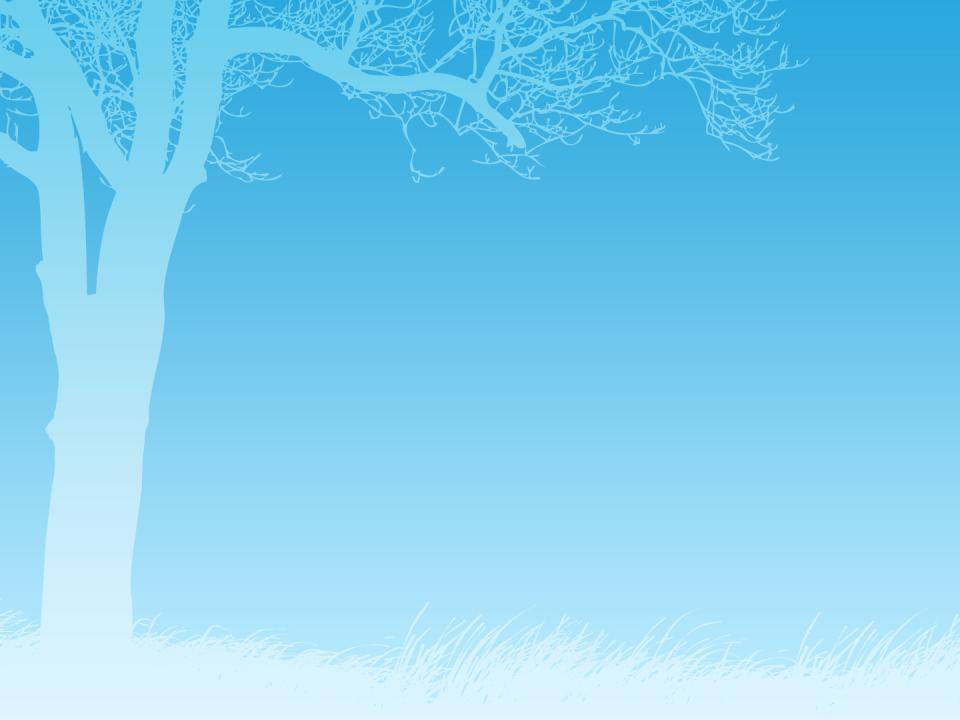 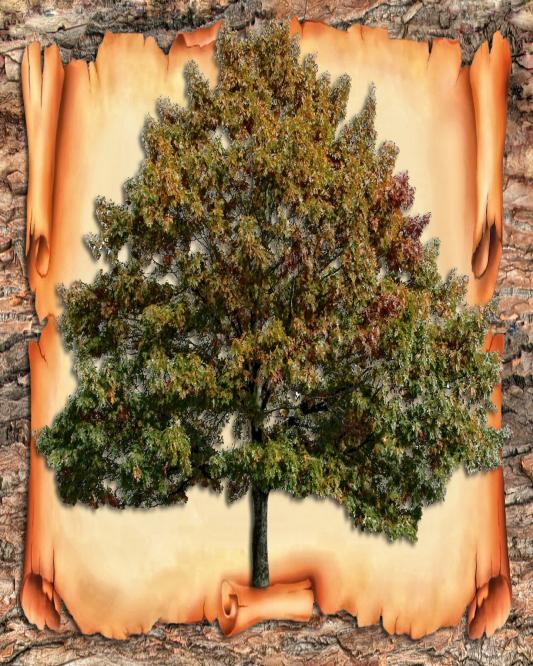 Живая родословная
Владимир Ильич ушел из жизни в 2004году.Как вспоминают родные, был в его биографии(1999 год) такой момент, когда после микроинсульта память перенесла Владимира Ильича в прошлое: в  дни сражения  под Прохоровкой, он говорил о друге Коле, бежал в атаку… Родные думали, что память к нему не вернется.
Навек война осталась тенью
Среди душевного огня.
И наша память бродит с нею,
И боль, и скорбь в себе храня.

Мне не забыть лесов и пашен, 
Где в дни войны мой путь пролег,
Горжусь , что для Отчизны нашей
Я сделал все, что мог.
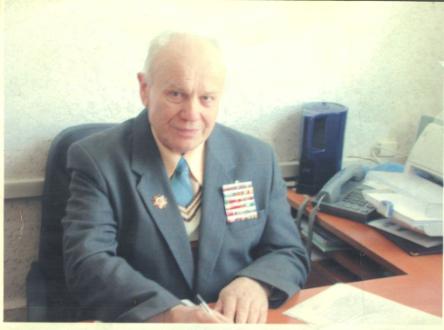 Семьи Чичвариных
Музей Боевой Славы им. В.И. Чичварина.
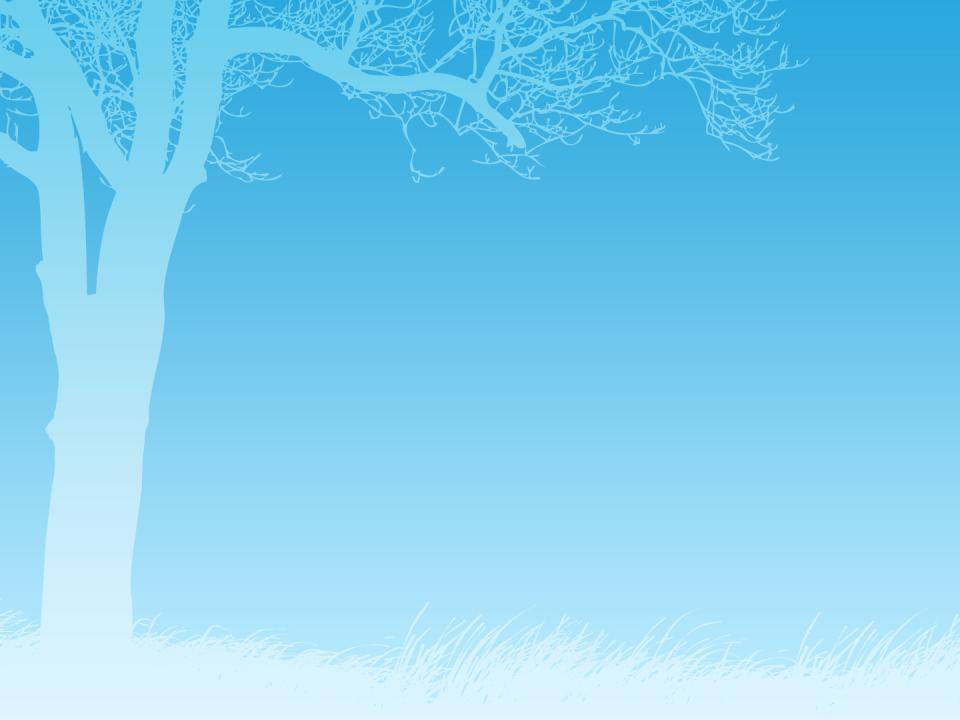 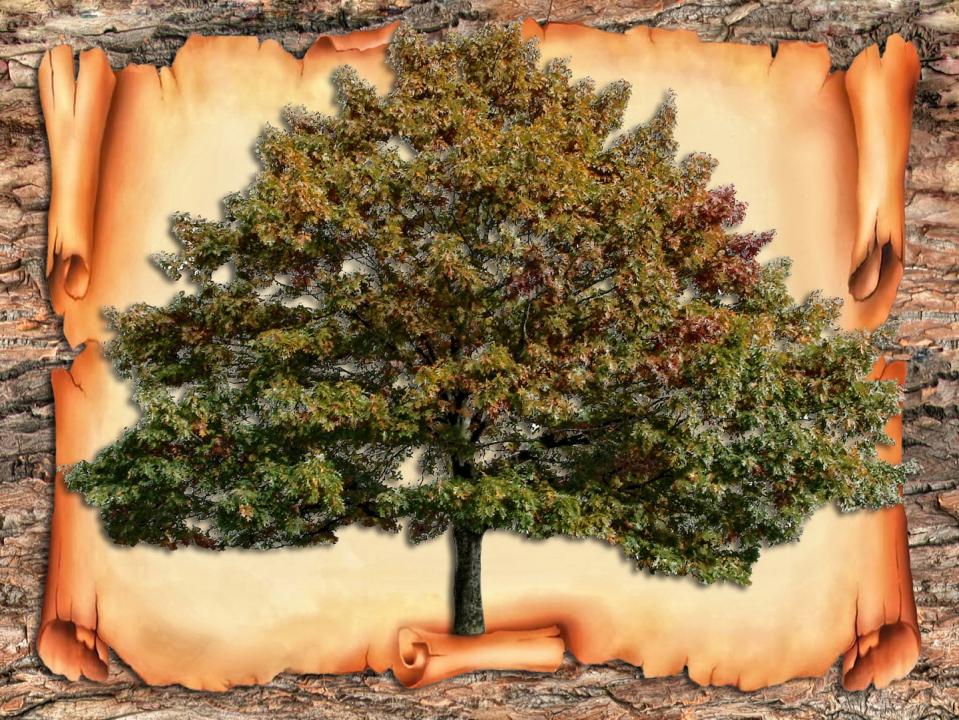 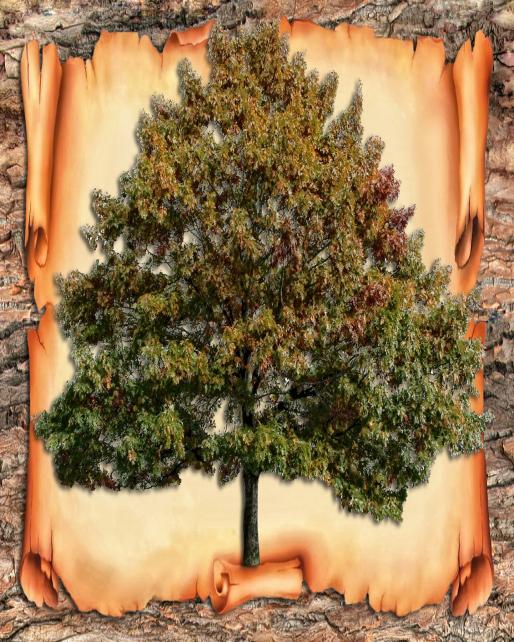 Живая родословная
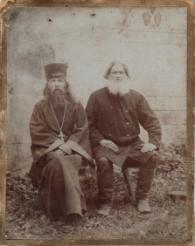 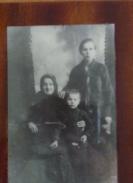 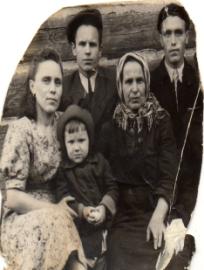 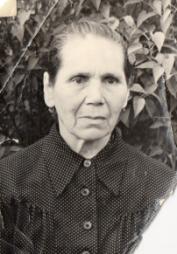 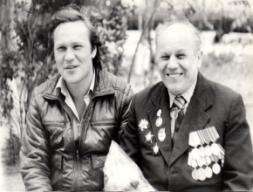 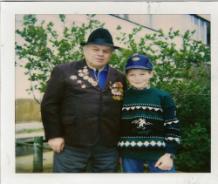 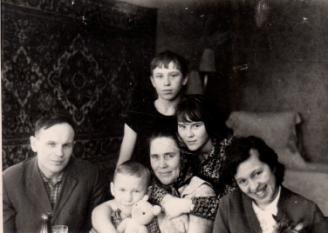 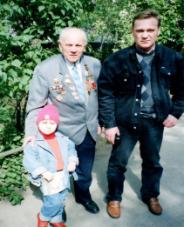 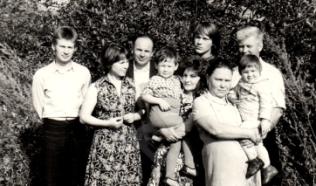 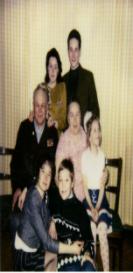 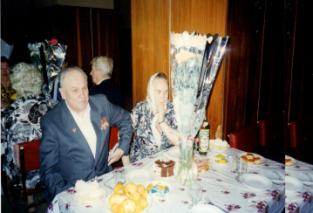 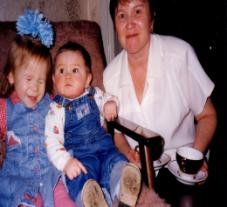 Семьи Чичвариных
Музей Боевой Славы им. В.И. Чичварина.
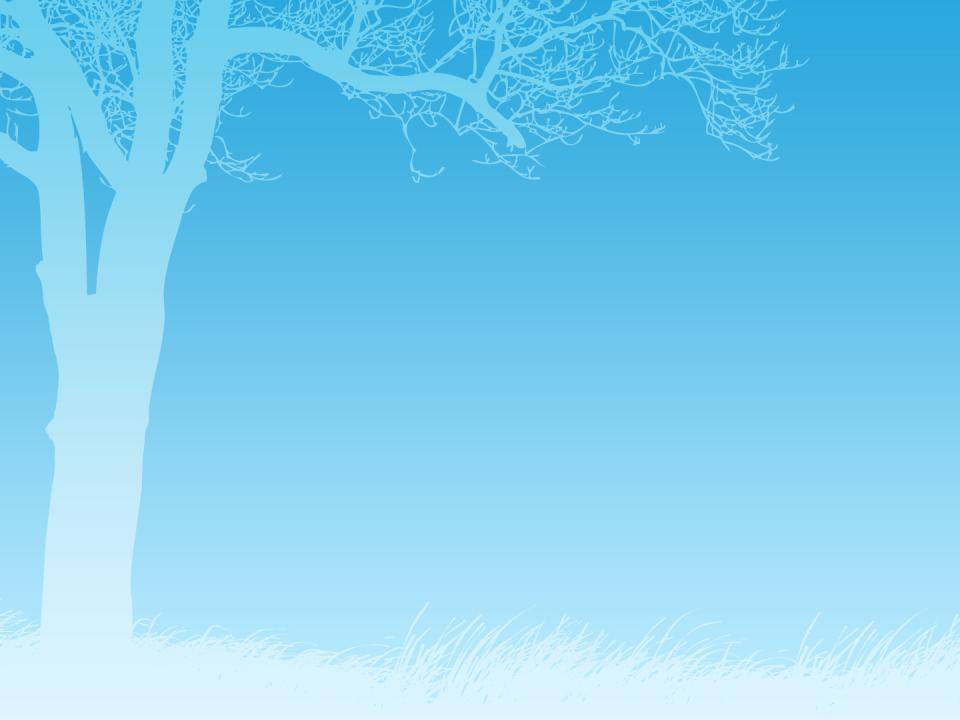 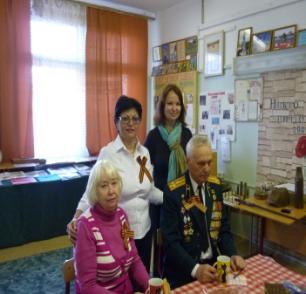 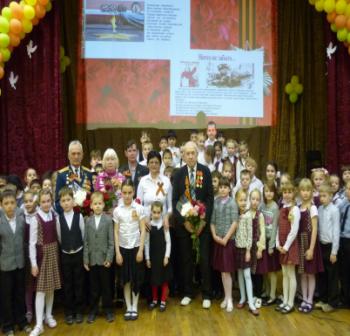 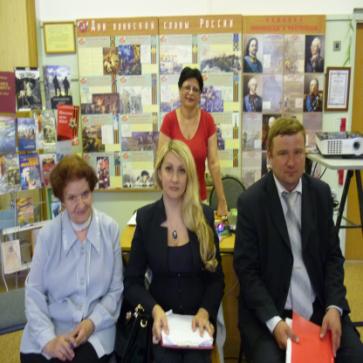 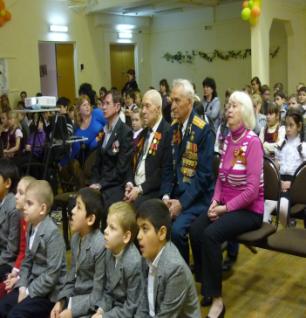 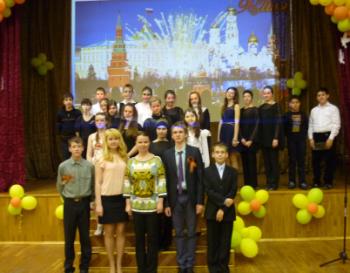